Planned Giving
(for people who are new to planned giving)
Wayne Olson
Senior Director, Planned Giving
Shriners Children’s
wayne.olson@shrinenet.org
(256) 924-9223
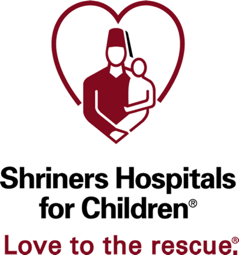 Philosopher:
Montgomery Christopher
Jorgensen Scott
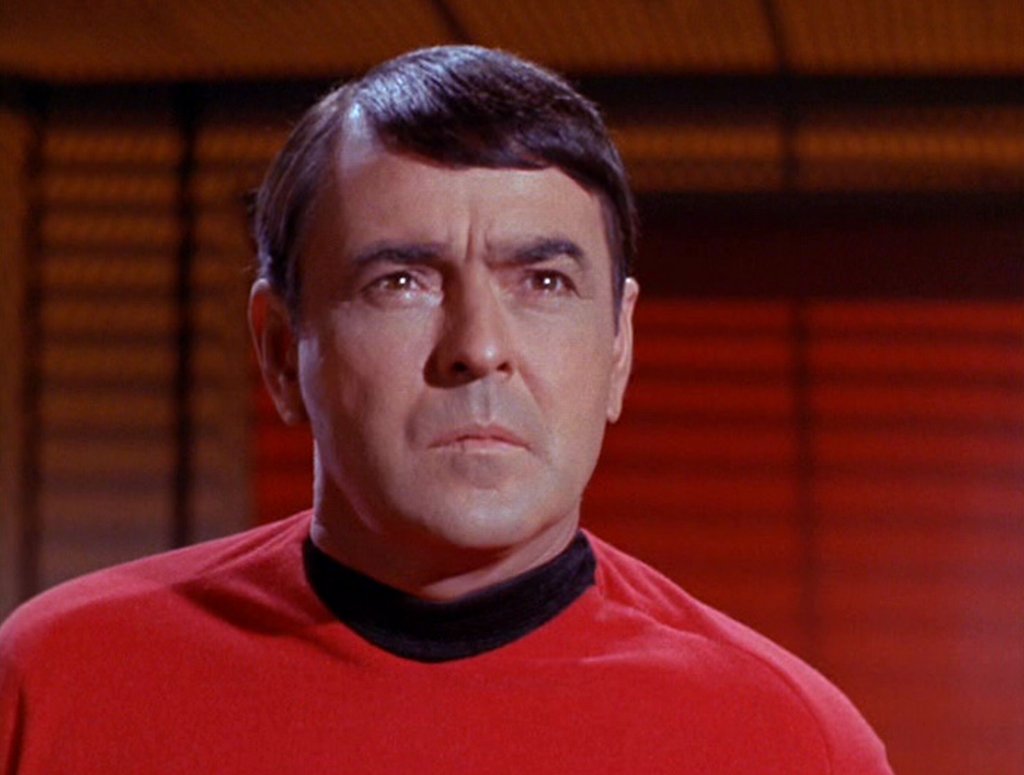 “The more they add to the plumbing, the easier it is to stop up the drain.”
Without Planned Giving, you may have more excitement, but you are missing an important part of the program.
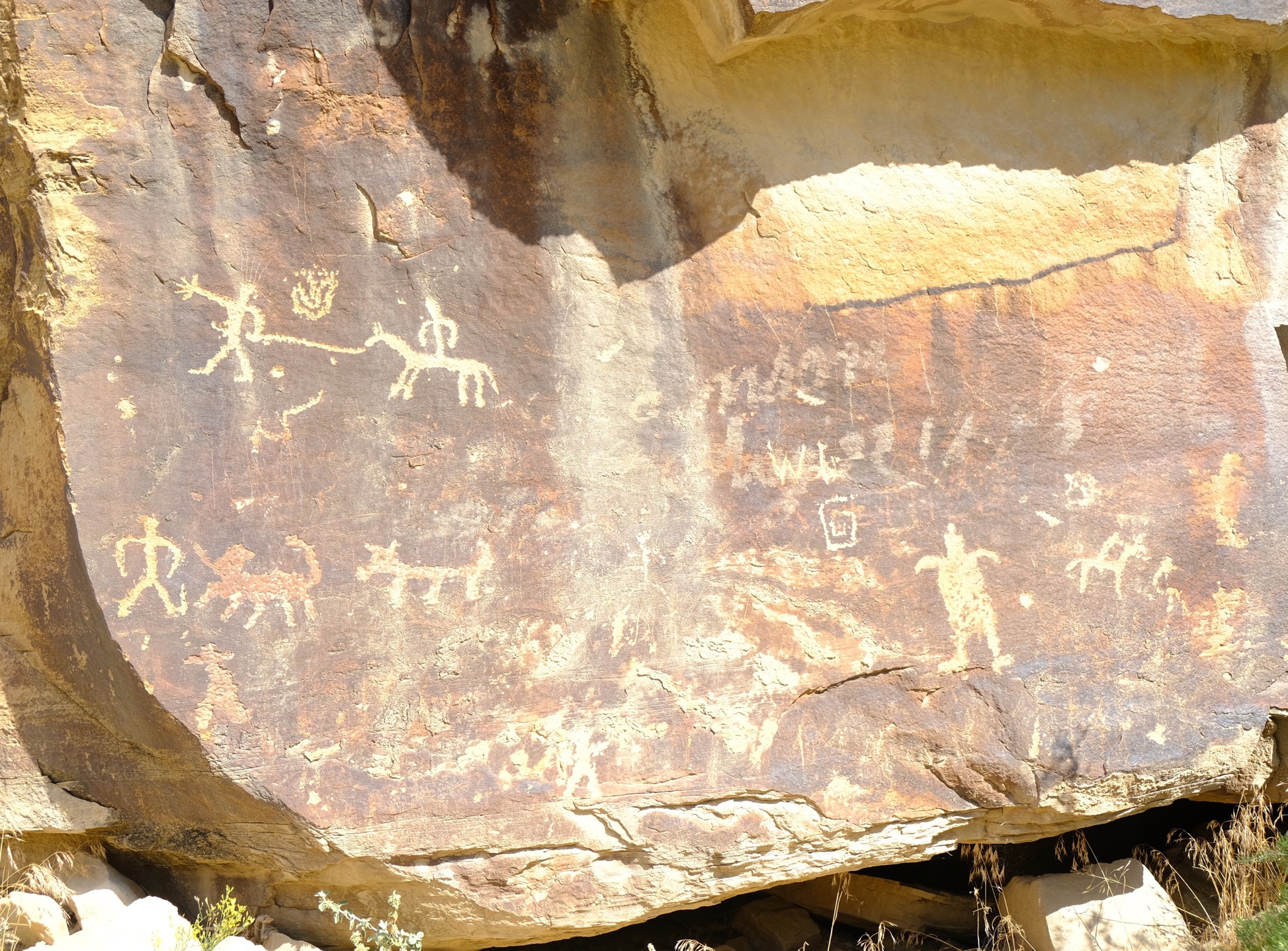 Donors Give to Sincere People more than they Give to Technical Specialists
Planned giving is the only way people can support a charity that brings them tremendous satisfaction, yet has no impact on their lifestyle, other than to improve it.

Wayne Olson
Planned Giving:
a gift that comes to an organization in a form other than cash, and often after an event, such as  the death of the donor.
Or
any gift that takes more
than two minutes to form.
1. Why Planned Giving?
2. The Basics
3. Make it Work for You
2021 Nationally
Total Giving $484.85
(in billions)
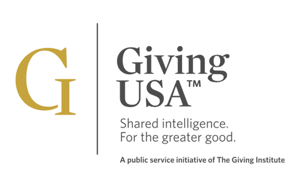 Total U.S. Giving
4%
From 2020 to 2021
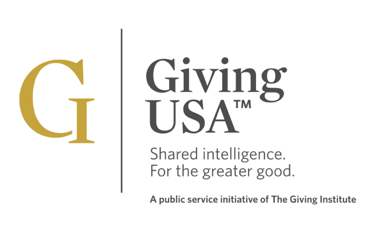 77 % of gifts come from individuals
[Speaker Notes: Not from corporations or foundations!  But remember that foundations and corps are only clusters of individuals!]
52,952
Self-storage facilities
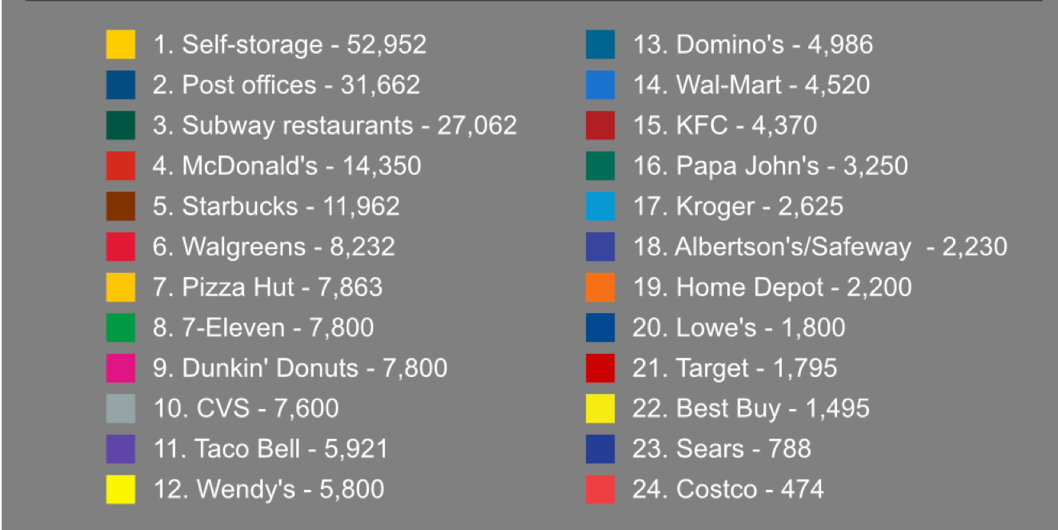 Source: John Egan, squarefoot.com
[Speaker Notes: Post offices: 31,662		Subway restaurants: 27,062			McDonald’s restaurants: 14,350			Starbucks coffee shops: 11,962]
36,450
health clubs and fitness centers in the U.S.
source: statista.com
The primary reason to make a gift to your organization over others is NEVER economic
[Speaker Notes: saying people give for the tax benefit is like saying people go to Starbucks only for the coffee.]
We make decisions emotionally and justify them intellectually
Estimate: by 2055 $41 trillion will change hands as Americans pass assets to the next generation.
The 2010 Bank of America Study of High Net Worth Philanthropy conducted by the Center on Philanthropy at University of Indiana
62
Average age of charitable donor in the United States.
2016 Charitable Giving Report, Blackbaud Institute for Philanthropic Impact
[Speaker Notes: 2016 Charitable Giving Report, Blackbaud Institute for Philanthropic Impact]
Age 65 Birthdays


1995:             2,800 a day

2019:            10,000 a day
Charles Schultz, Crescendo Interactive
Three Goals
1. Why Planned Giving?
2. The Basics
3. Make it Work for You
Types of Assets
Planned Giving has two parts
Types of Vehicles
Common Assets
Types of Assets
Cash

Stock

Real Property

Life Insurance

IRAs
Types of Vehicles
Common Vehicles
Types of Assets
Wills

Trusts

Gift Annuities

Life Insurance

IRAs

Property
Types of Vehicles
Planned Giving often involves legal counsel
Donors mostly don’t want to know about the vehicles we use to get them to their goals.
They just want us tell them how wonderful the destination is – and how it is great for them.
26 U.S. Code § 501 - Exemption from tax on corporations, certain trusts, etc.
Exemption from taxation

An organization described in subsection (c)…shall be exempt from taxation under this subtitle…

(b) …

(c) List of exempt organizations
…
(3)Corporations, and any community chest, fund, or foundation, organized and operated exclusively for religious, charitable, scientific, testing for public safety, literary, or educational purposes, or to foster national or international amateur sports competition…
United States Taxes Income not Wealth
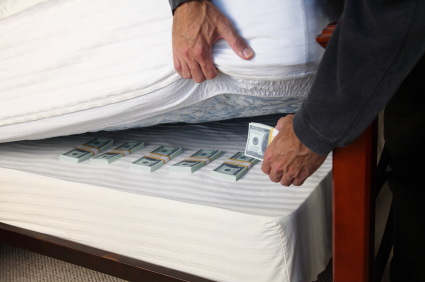 No Taxes
We tax the movement of money, not the holding of it.
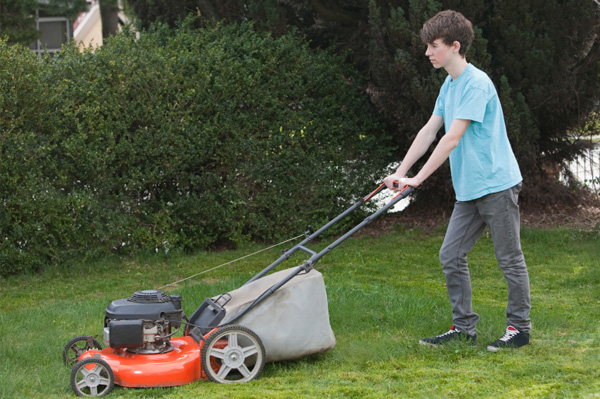 Taxes
Whether you net worth is $5 or $5 million if you earned no money this year you owe no income taxes
Who said?
“With malice toward none, charity for all…”
Second Inaugural Address. March 4, 1865
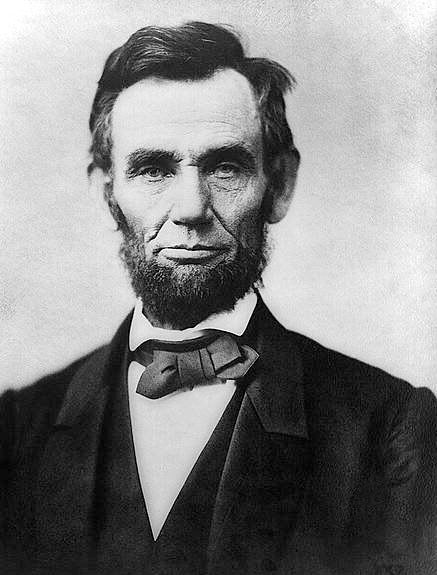 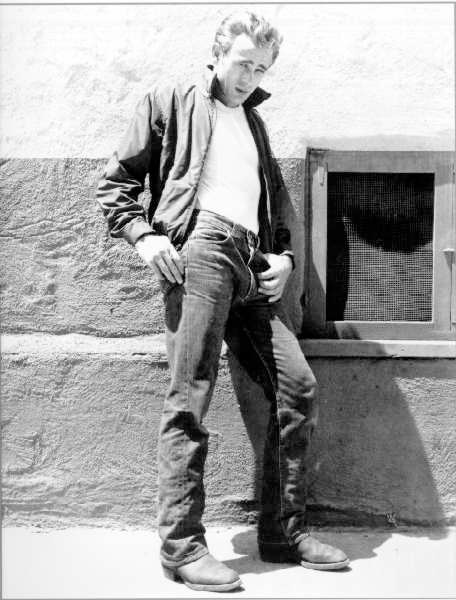 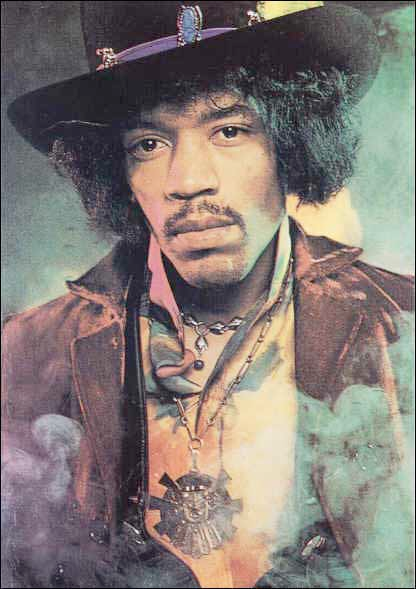 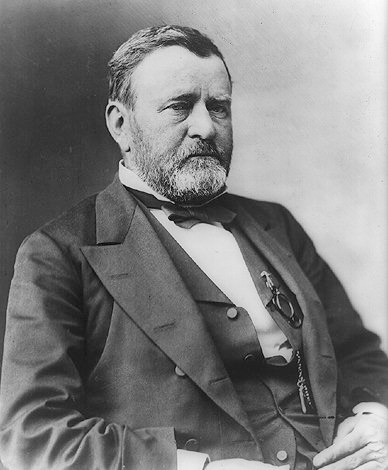 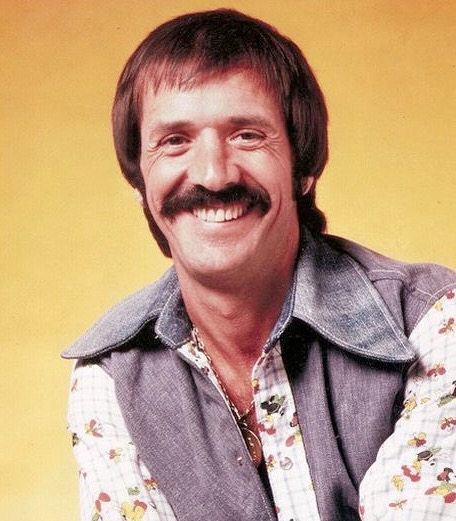 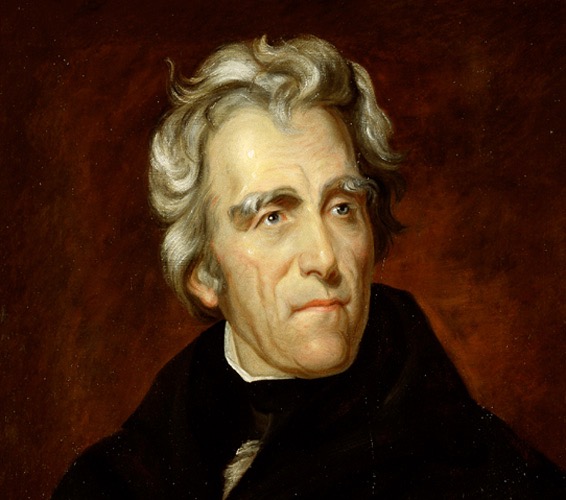 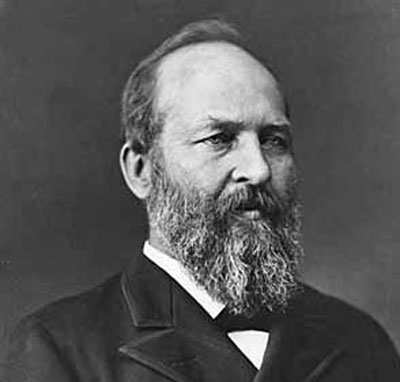 [Speaker Notes: james a garfield - 20th president - Major General from Ohio, Shiloh and Chickamauga
jim dean
sonny bono
Jimmy Hendrix]
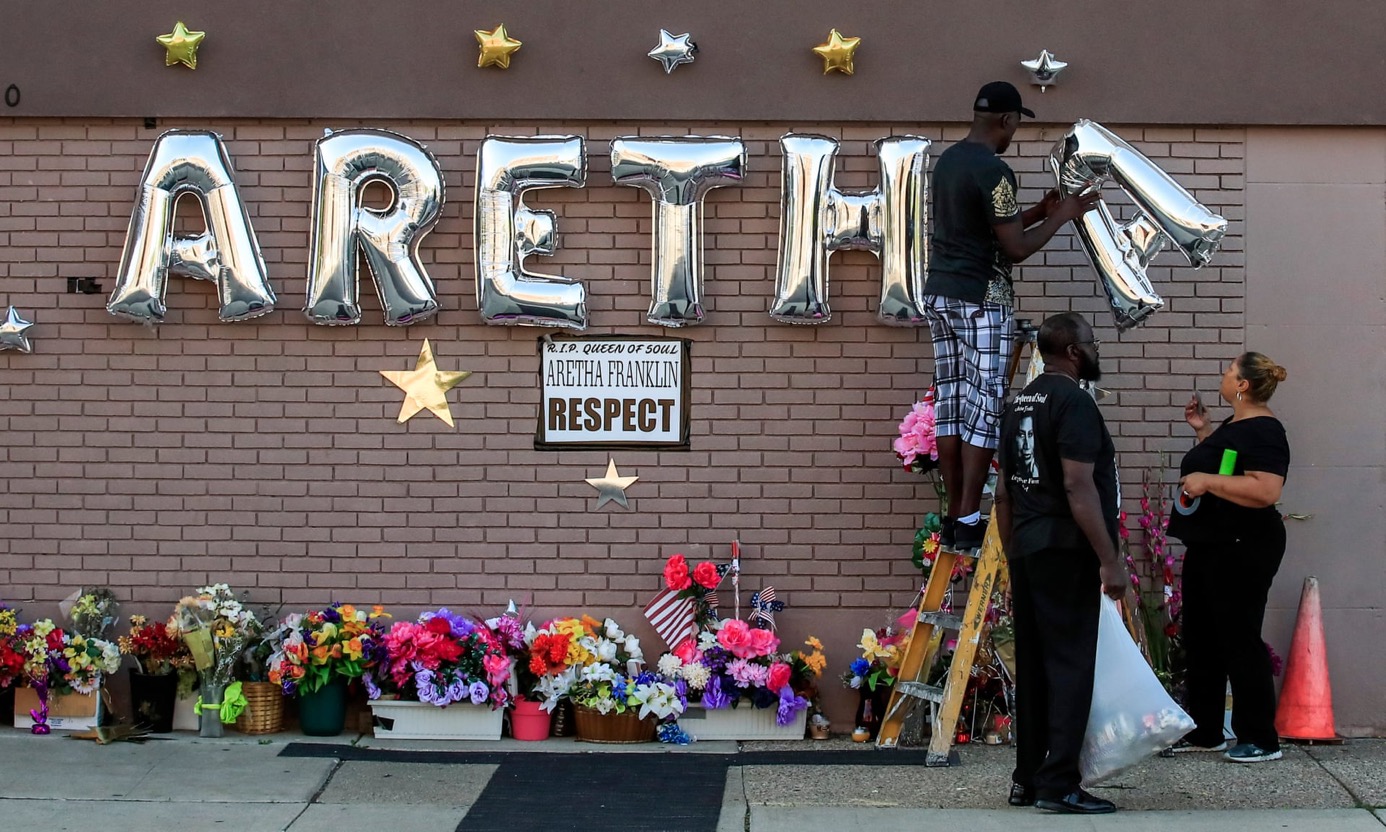 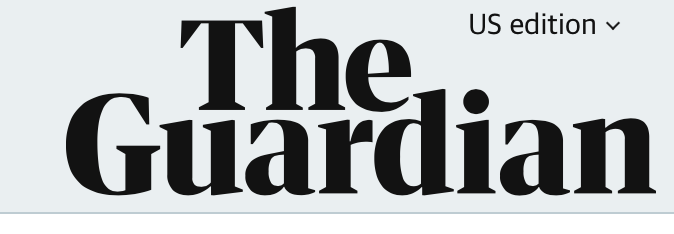 September 2, 2018
Aretha Franklin died without a will

Her four sons and other family members are left to find out how much the Queen of Soul was worth, and to divide it up
[Speaker Notes: Aretha Franklin died without a will. Aretha Franklin, who died Aug. 16 at 76 years old. Gwendolyn Quinn, Franklin’s representative, said the cause was pancreatic cancer.

Although the Queen of Soul’s worth was estimated to be approximately $80 million, she didn’t leave a will.]
Wills
What is a will?
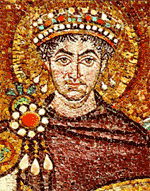 Justinian Code
[Speaker Notes: Under the Justinian Code in ancient Rome oral and written wills were recognized, but they had to be approved by a public official.]
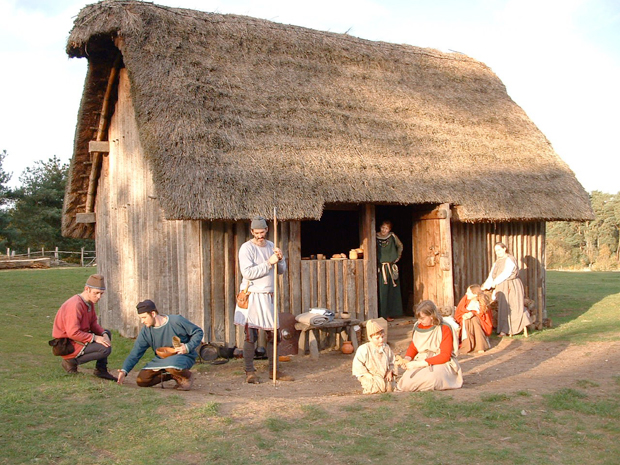 Someday, son this will all be yours
Not until I say so.
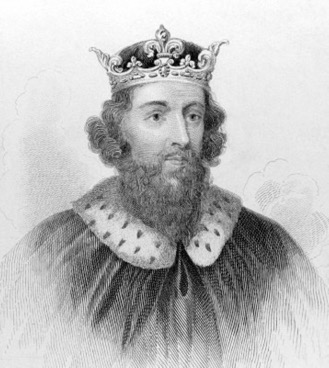 Anglo-Saxon England
[Speaker Notes: Transfers of Land were transfers of power and had to be approved by royalty.  If no heirs, then property went to “Crown”]
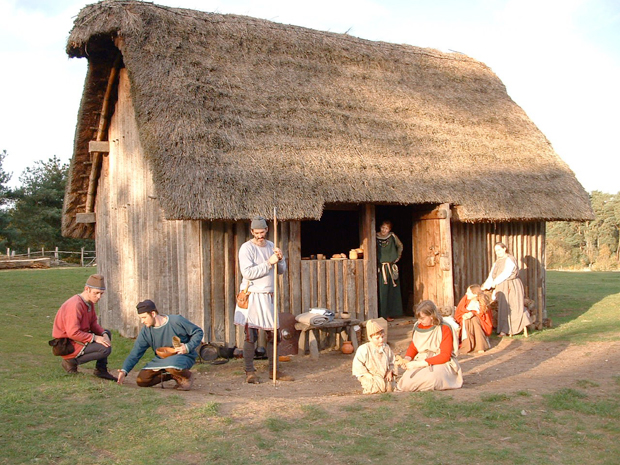 What about me?
What about me?
What about me?
What about me?
What about me?
Someday, oldest son this will all be yours
Thanks, Dad.
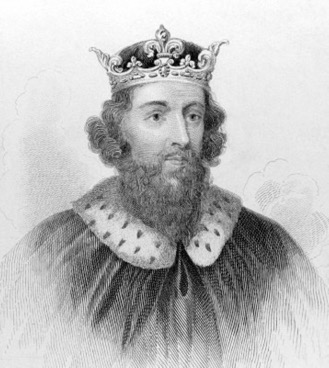 Primogeniture
[Speaker Notes: Transfers of Land were transfers of power and had to be approved by royalty.  If no heirs, then property went to “Crown”]
1540
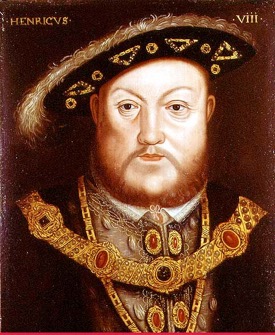 Statute of Wills
[Speaker Notes: 1540 - Statute of Wills - for the first time,]
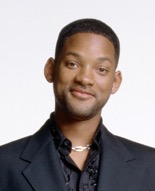 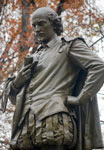 1540
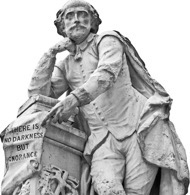 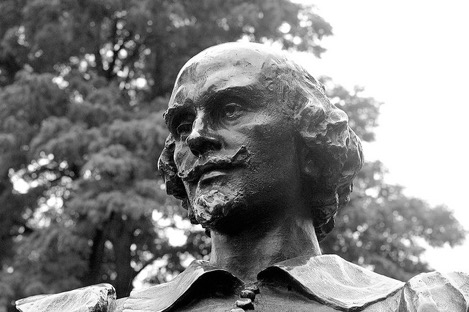 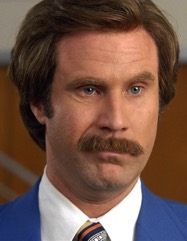 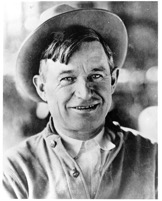 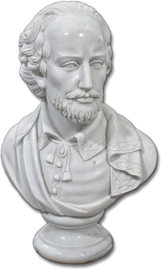 Statute of Wills
[Speaker Notes: 1540 - Statute of Wills]
1540
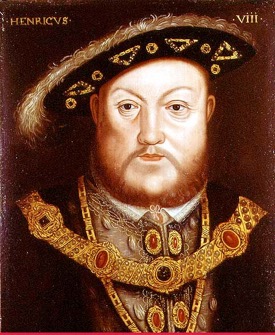 Wills must be:
 in writing
 signed by writer
 properly witnessed
Statute of Wills
[Speaker Notes: 1540 - Statute of Wills - for the first time, landowners could pass property to who they wanted.
AND certain requirements made their way into custom that we follow today.  The idea is to make sure the will is genuine and that the testator’s will is followed.]
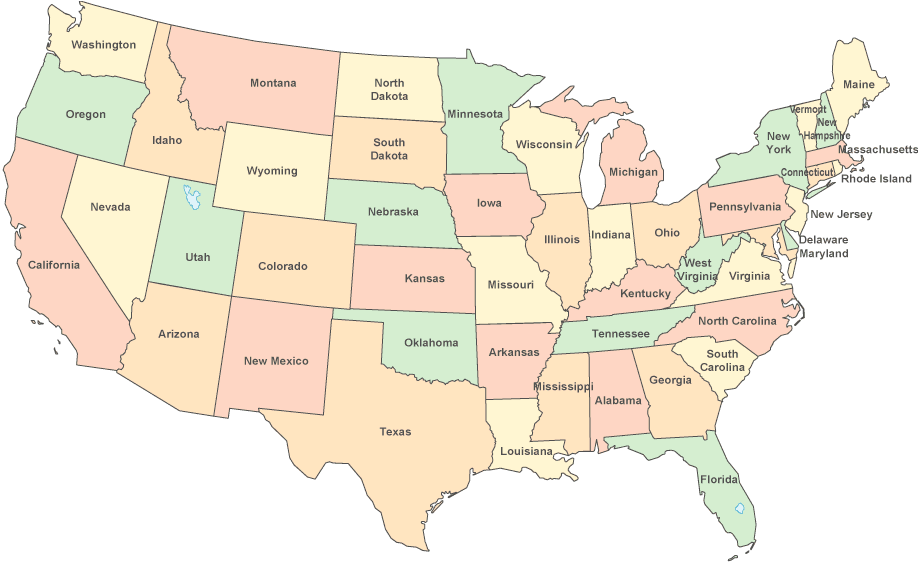 [Speaker Notes: In our country, state law determines who inherits what.]
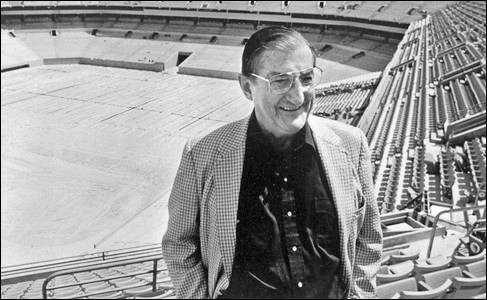 $47 million
estate tax bill
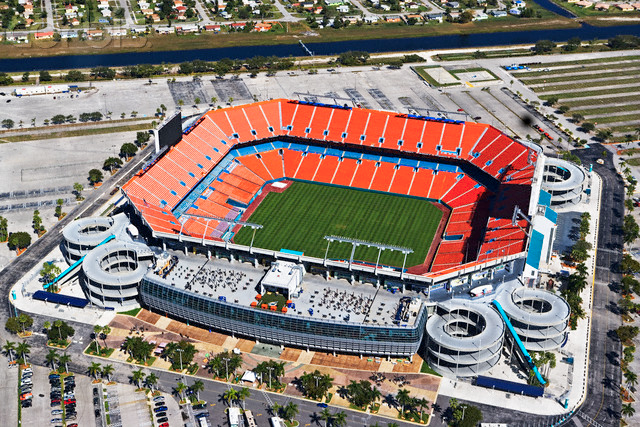 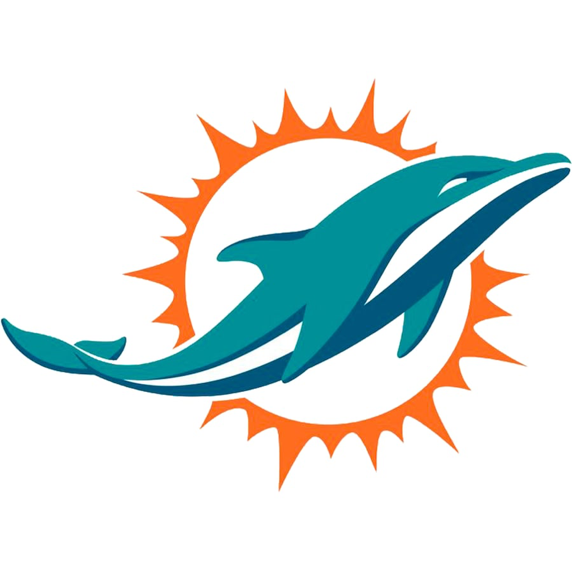 [Speaker Notes: Awarded franchise in 1965.  Robbie died in 1990.  Family had to sell stadium and team for $138 million to pay taxes.  Family no longer owns.  Team worth much more now.]
Supreme Court Justice Warren Burger

LAST WILL AND TESTAMENT OF WARREN E. BURGER 

I hereby make and declare the following to be my last will and testament. 

1. My executors will first pay all claims against my estate; 

2. The remainder of my estate will be distributed as follows: one- third to my daughter, Margaret Elizabeth Burger Rose and two- thirds to my son, Wade A. Burger; 

3. I designate and appoint as executors of this will, Wade A. Burger and J. Michael Luttig. 

IN WITNESS WHEREOF, I have hereunto set my hand to this my Last Will and Testament this 9th day of June, 1994. 

/s/Warren E. Burger 

We hereby certify that in our presence on the date written above WARREN E. BURGER signed the foregoing instrument and declared it to be his Last Will and Testament and that at this request in his presence and in the presence of each other we have signed our names below as witnesses. 

/s/Nathaniel E. Brady residing at 120 F St., NW, Washington, DC 

/s/Alice M. Khu residing at 3041 Meeting St., Falls Church, VA
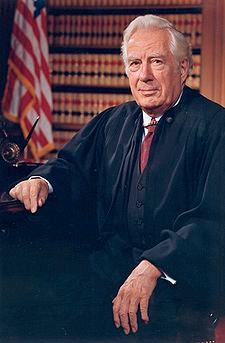 [Speaker Notes: Hand-typed on his pc.  Had some typos and failed to give executors power to do simple things like sell property.  Result: increased, unnecessary probate costs.]
Which of these people left $2 million to charity in his or her will?
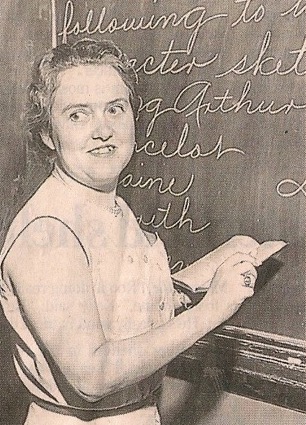 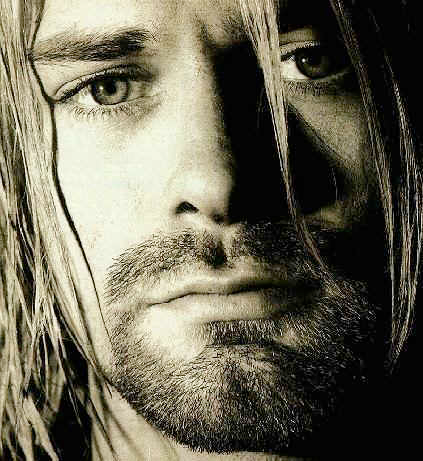 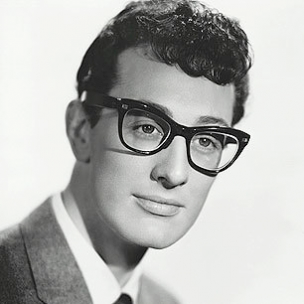 Kurt Cobain
Buddy Holly
Jane Crutchfield
[Speaker Notes: Kurt Cobain, Buddy Holly and a retired schoolteacher.
Teacher left 2.2 million in her will.  Cobain and Holly died without a will.
Holly’s plane: American Pie.]
Kurt Cobain and Buddy Holly died without a will.

No gifts.
Plenty of Hassle.
[Speaker Notes: Kurt Cobain, Buddy Holly and a retired schoolteacher.
Teacher left 2.2 million in her will.  Cobain and Holly died without a will.
Holly’s plane: American Pie.]
Wills
Only 2% are revoked
2/3rds of bequest donors make annual fund gifts
Source: Crescendo Interactive, Charles Schultz and Katherine Swank Target Analytics
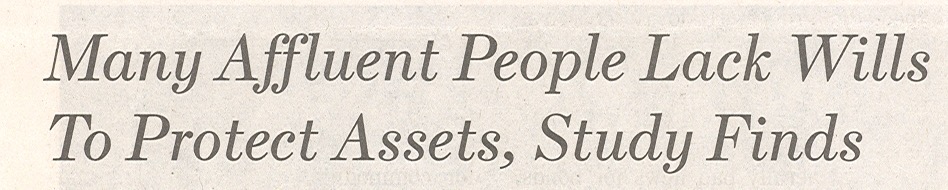 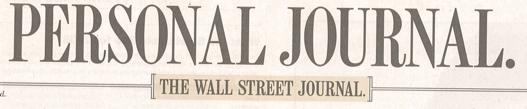 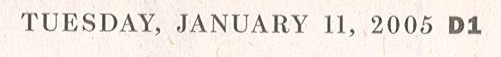 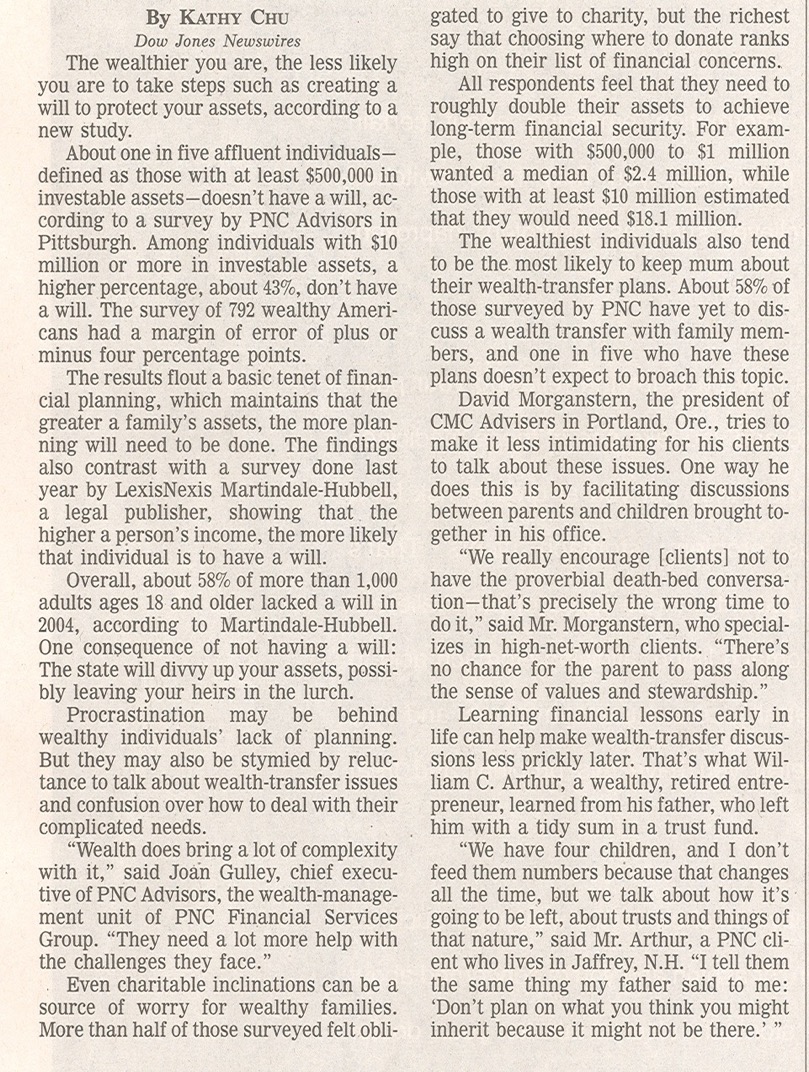 58% of those 18 and over have no will (written by them).
43% of those with $10 million or more have no will.
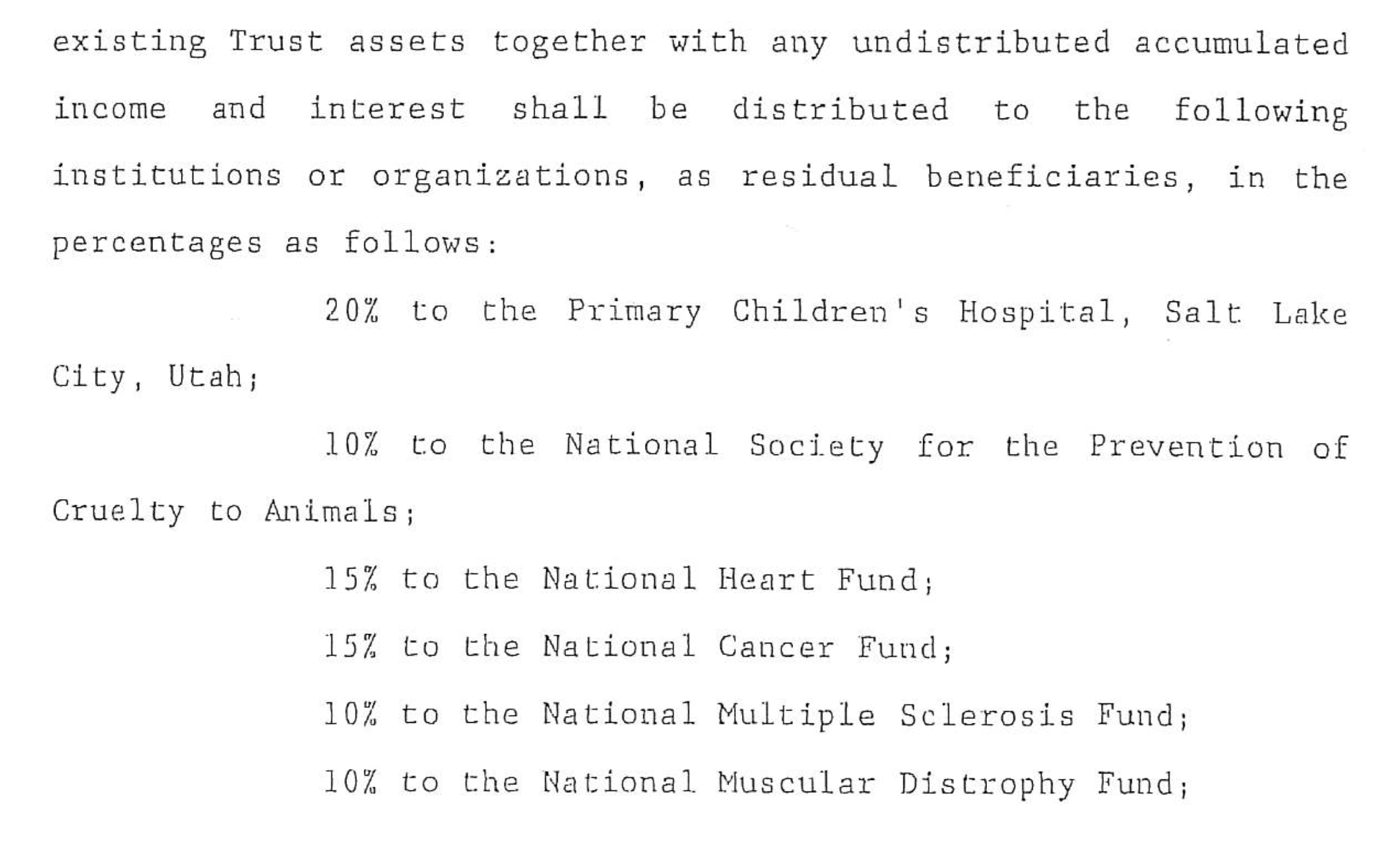 $16,000
$8,000
$12,000
$12,000
$8,000
$8,000
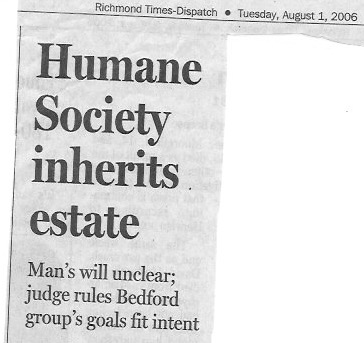 $600,000 Estate of Vernon Lybolt, Jr.
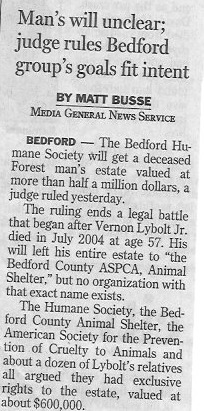 $600,000 Estate of Vernon Lybolt, Jr.
Left money to the “the Bedford County ASPCA, Animal Shelter”
Judge ordered the Bedford County Humane Society to build a shelter.
Give donors will language
Wills
88%-90% of all donors who give $500 per year over age 50 will die without a charitable estate plan.
Russell James, J.D., Ph.D.
Texas Tech
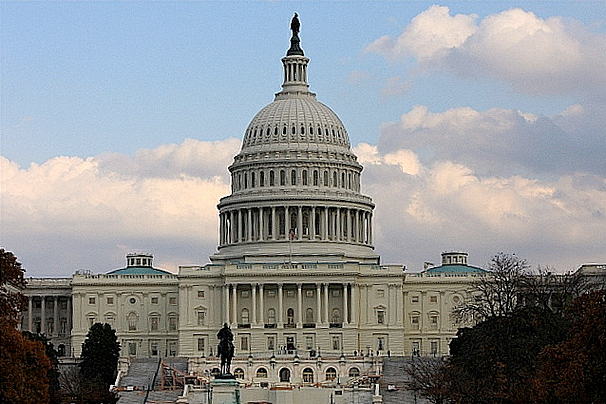 Pick Two
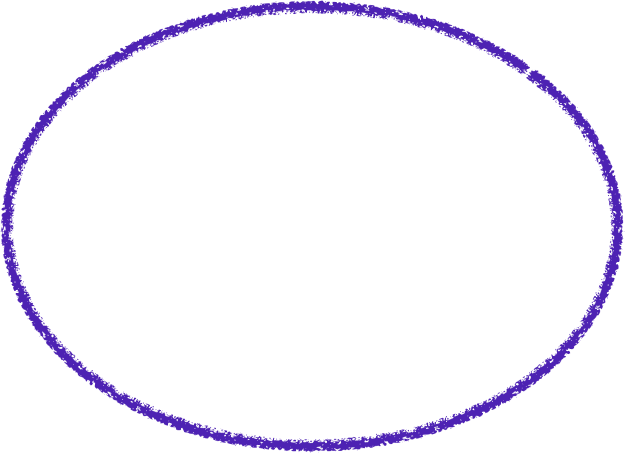 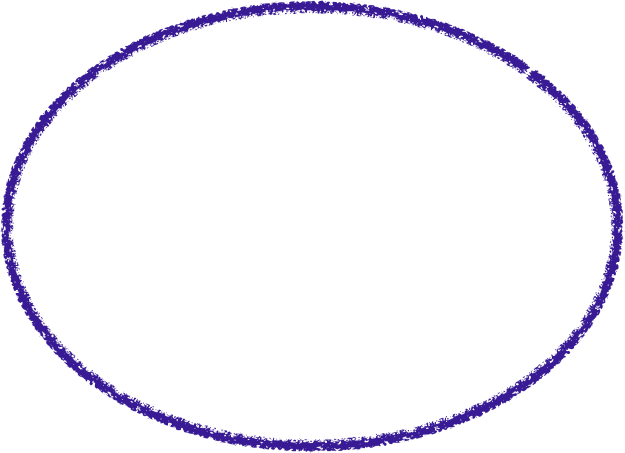 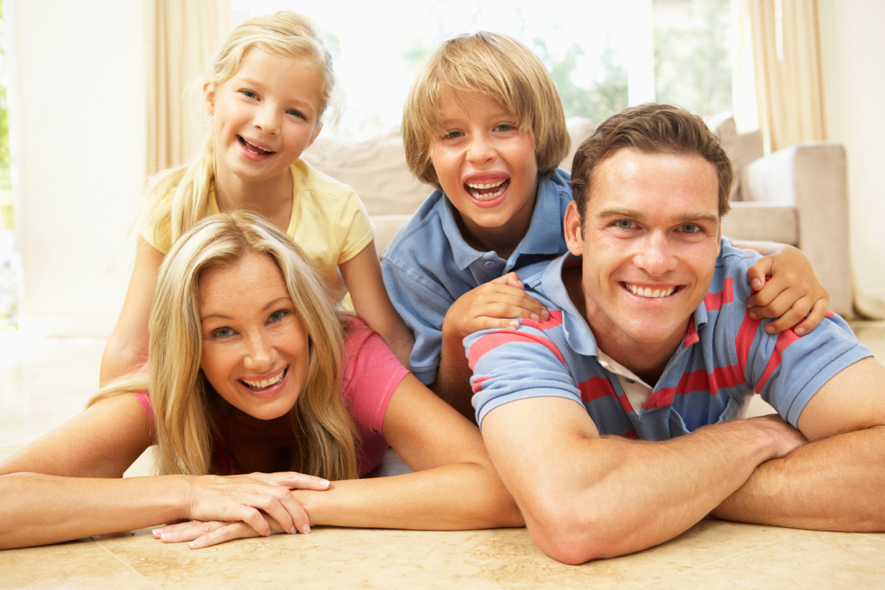 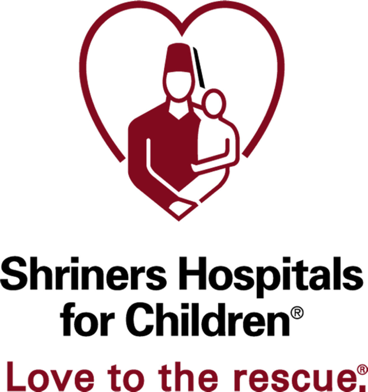 [Speaker Notes: Taxes when you die]
What do Charities Really Say About Bequests?
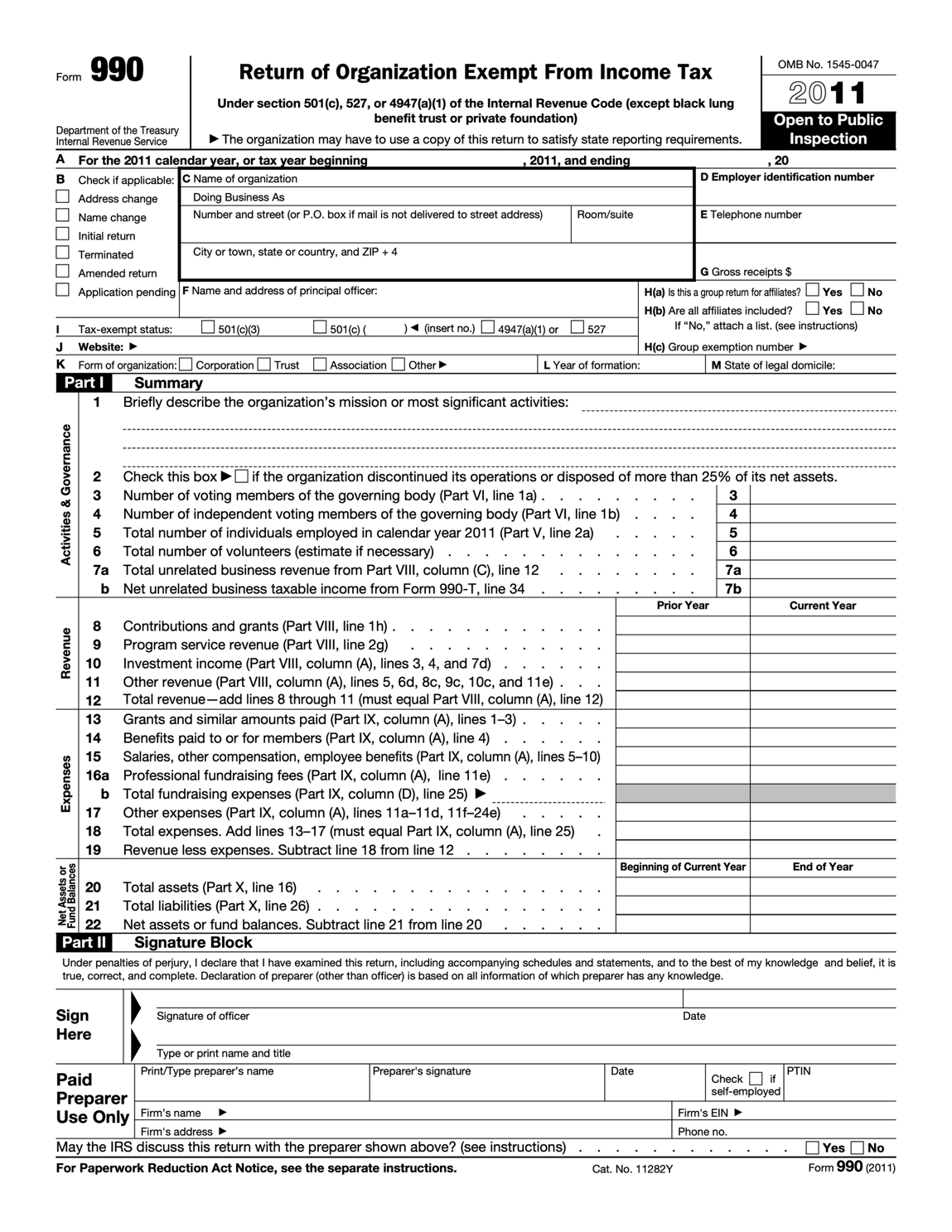 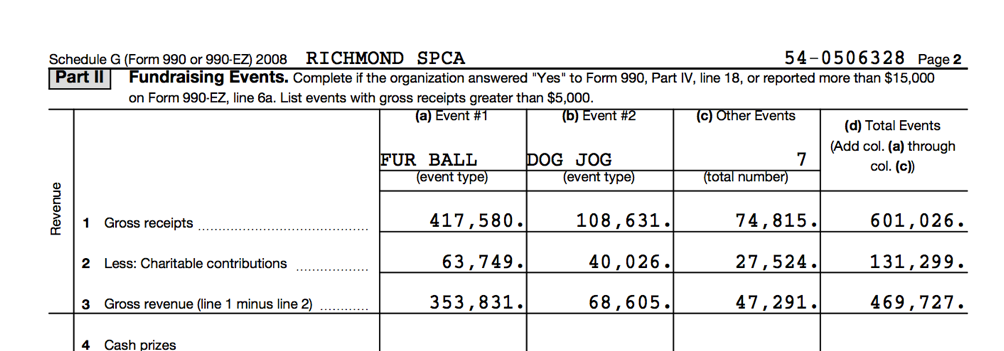 A real charity’s fundraising events in one year*
Nine annual events
(a ball, a run and 7 “other” events)
Note: this includes only direct expenses and revenue
*Form 990, Schedule G, 2008
[Speaker Notes: This from the Richmond SPCA Form 990 for tax year 2008]
Other Costs?

CEO ($189,008
Dev. Staff
CFO
Volunteers
Mail
Other?
Opportunity Cost (donations went to events rather than mission)
[Speaker Notes: That same year, the organization received a house in a bequest they sold for $727,846.
This organization has no planned giving officer by title on staff]
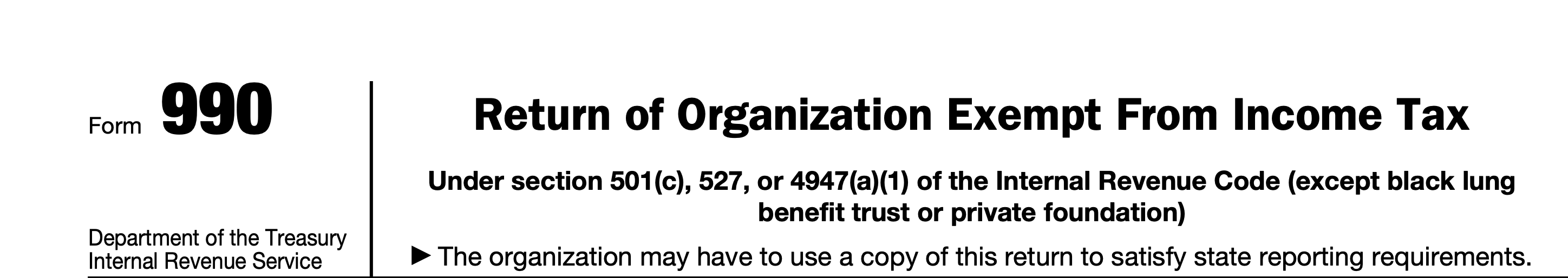 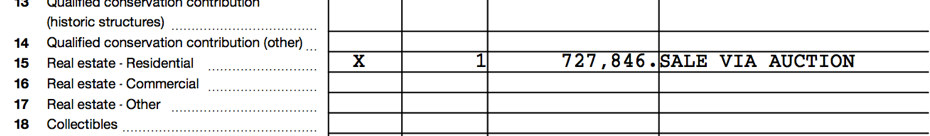 Special Events
One Planned Gift
[Speaker Notes: That same year, the organization received a house in a bequest they sold for $727,846.
This organization has no planned giving officer by title on staff]
Trusts
(common and charitable)
Trusts
Dozens of Varieties
Trust is invested (and hopefully grows)
Can hold many types of assets
Provides some legal protections
Usually avoids probate
Charitable trusts irrevocable, but have extra benefits
Trusts
Standard (non-charitable)Trusts
Infinite varieties
Helpful for holding assets
Part of a strategic tax plan
As many uses as there are people
Can be amended without formalities of a will
Can include charity in the trust

Talk with your attorney to see what a trust can do for you.
Trusts
Charitable Trusts
Almost all the advantages of standard trusts
Provides payments to you for life, or
Lasts for a term of years
Provides significant tax advantages
Is irrevocable
Talk with your attorney to see what a trust can do for you.
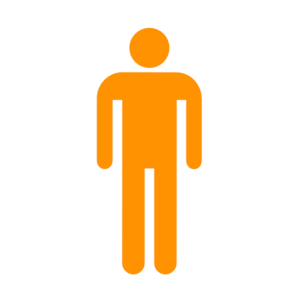 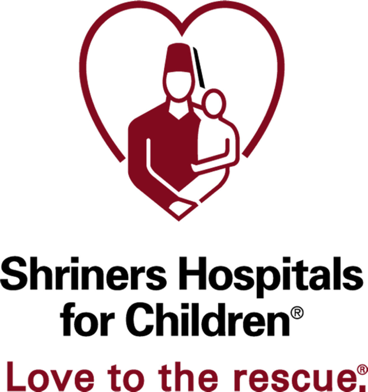 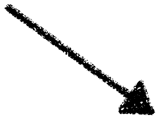 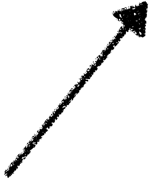 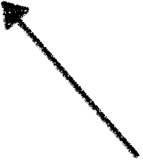 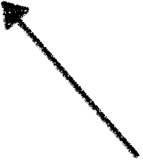 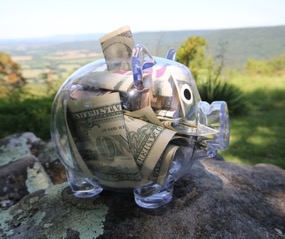 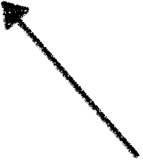 End of Trust
During Life
Charitable Remainder Unitrust
Pay on Death Gifts
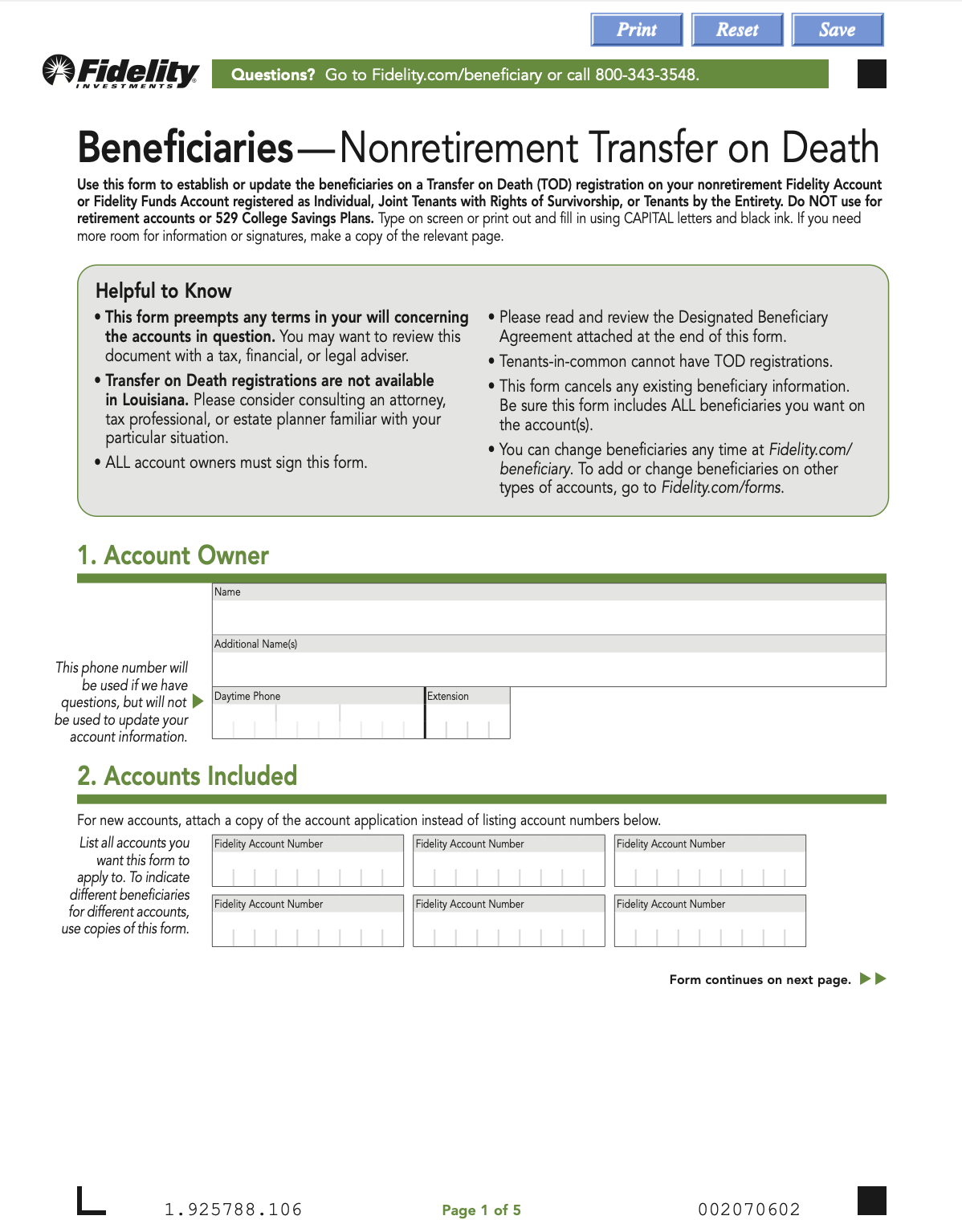 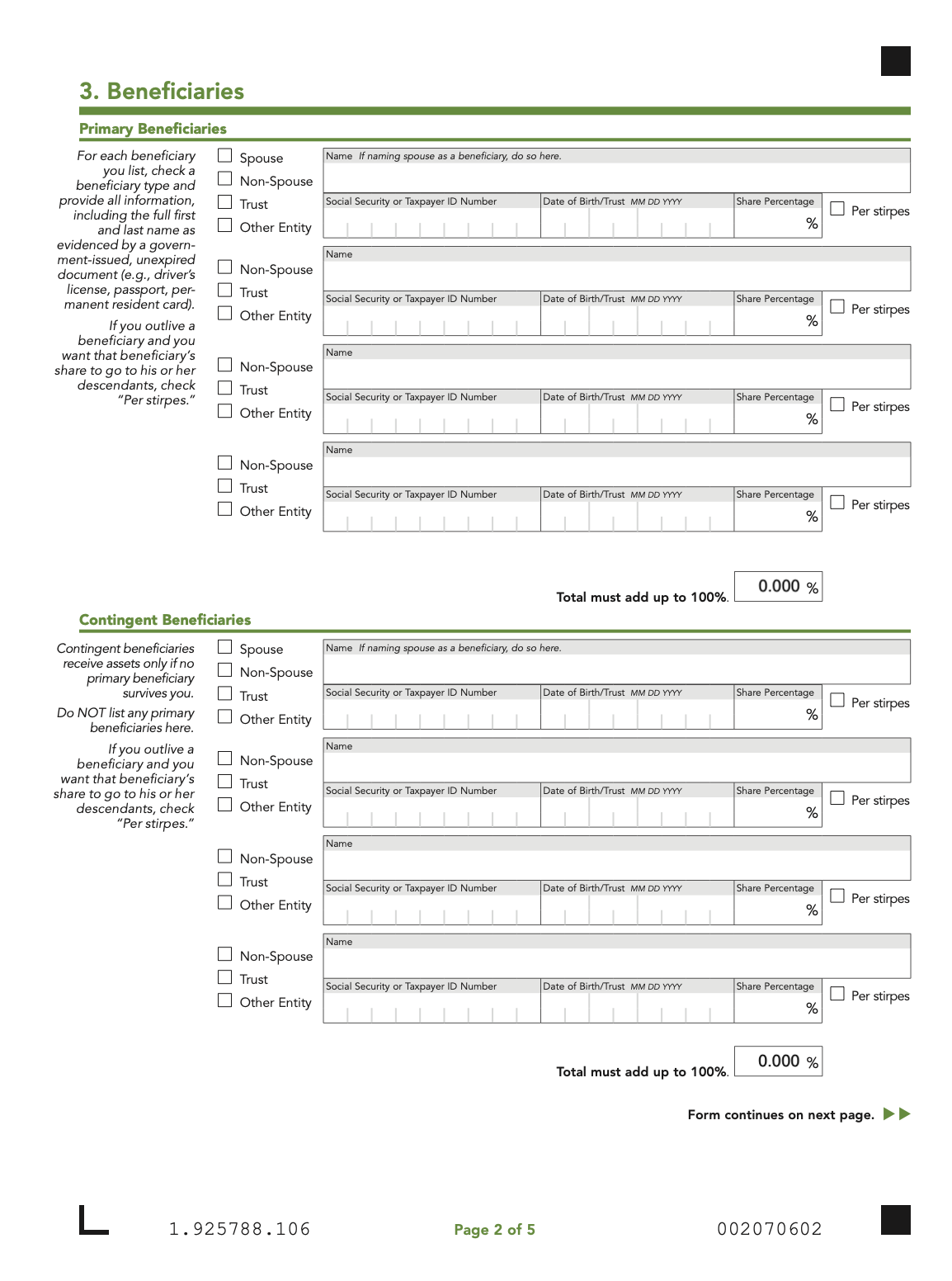 Stock Gifts
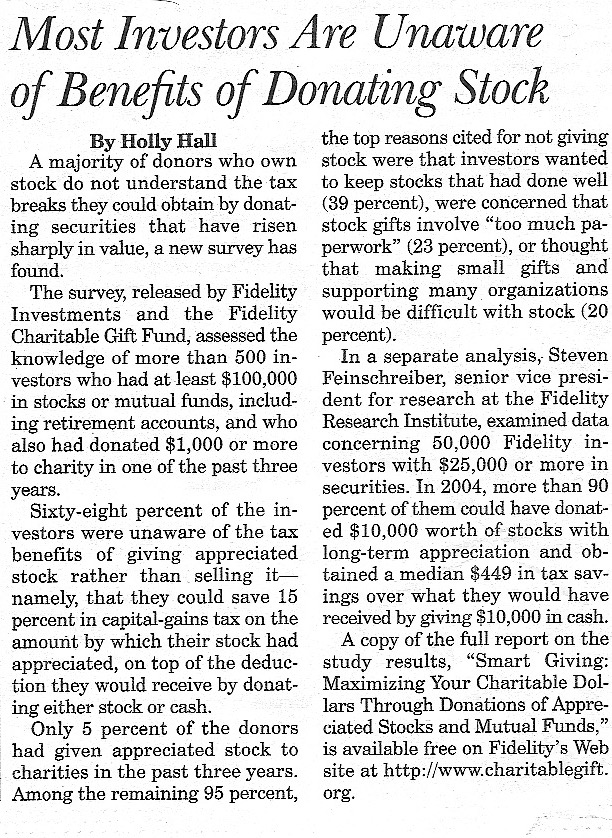 We have work to do!
You are needed!
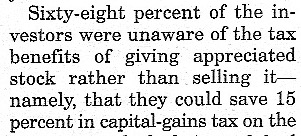 [Speaker Notes: Just remind donors two or three times a year they can donate by stock.
Stocks have reached a recent new high.  Maybe they want to cash out?]
Donor Sells Stock
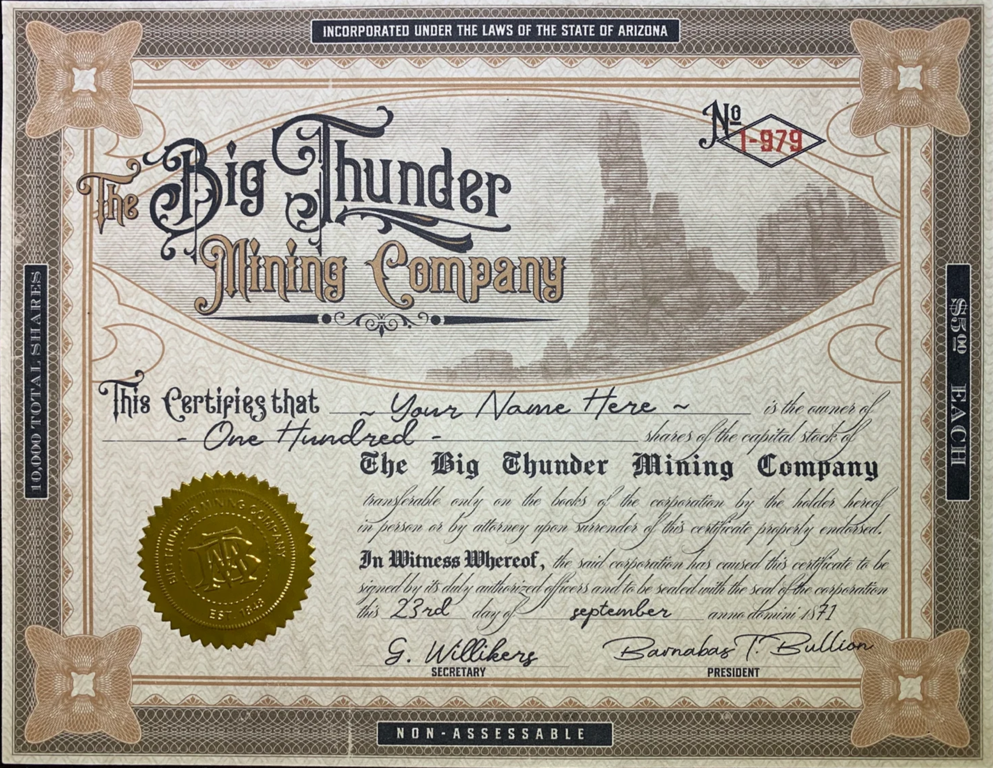 Donor Transfers Stock
Donor transfers stock.
Charity receives stock worth $100
Charity sells stock, gets $100
Donor pays no capital gains tax
Donor receives $100 income tax deduction
Charitable Gift Annuity
It is a  Contract
It is not Insurance
Only Nonprofits can Issue Gift Annuities
Agreement is Irrevocable
Donor Gives Charity an Asset
Charity Pays Donor for LIFE at Fixed Rates
After Lifetime of Payments, Remainder Supports Charity
Appreciated Assets have Extra Benefits
Benefits

Regular Payments

Income Tax Deduction

Capital Gains Benefits
Payments are Partially:

Income

Tax-Free

Capital Gains
Gift annuities can be:
One person
Two people
Gift annuities can be:
For people other than donor
Gift Annuity Payment Rates
70
5.9%
76
6.8%
6.0%
7.0%
71
77
72
78
6.2%
7.2%
6.3%
73
79
7.4%
80
74
6.4%
7.8%
6.6%
7.8%
81
75
Effective January 1, 2023
Gift Annuity Payment Rates
82
8.1%
88
9.3%
8.3%
9.5%
83
89
84
90+
8.5%
9.7%
8.7%
85
86
8.9%
9.1%
87
Effective January 1, 2023
2013 Survey of Charitable Gift Annuities
44%-49% of gift annuities come from donors who already have one.
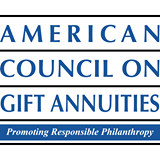 Gift Annuity Facts
The average gift is $59,000
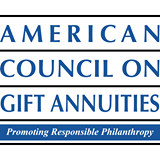 Gift Annuity Facts
The average age at funding is 79
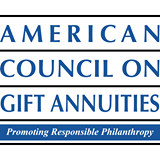 Life Insurance
Real Property
Personal Property
IRA Gifts
Things to Know
The average American has $119,804 in his or her IRA
Americans have $2.46 trillion in IRA accounts
Top 12% of us have more than $250,000 in IRAs
53% of us max out our annual contribution to IRAs
(May 29, 2015)
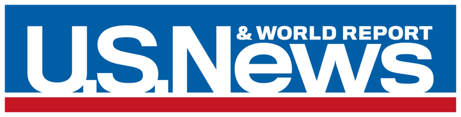 Three Goals
1. Why Planned Giving?
2. The Basics
3. Make it Work for You
Olson’s Law on Giving

A Donor Will always Give when the Emotional Satisfaction of Giving an Asset is Greater than the Comfort of Keeping it.
Try This:
Let your donors know you accept planned gifts, especially wills.
Try This:
Planned giving donors think differently. Start thinking like them.
Try This:
Mention bequest giving in your emails, newsletters and conversations.
Try This:
Develop and publicize your will language.
Try This:
Develop a network of friends and advisors to guide you.
Try This:
Mention planned giving on your website.
Try This:
Ensure your database tracks planned gifts.
Try This:
Have planned gift presence at all events.
Try This:
Include bequest option in annual fund outreach.
Try This:
Mention planned gifts at staff and board meetings.
Try This:
Celebrate and publicize all incoming planned gifts and planned gift intentions.
Try This:
Thank your planned giving donors.
Wayne,
Jack & Jill get an F for fundraising. We get routine updates from [other charity] to whom we give one-twentieth this amount. 😣. I expect, within the year, we’ll change our wills to eliminate [beloved charity]. How unfortunate. 😢
Any missing words?
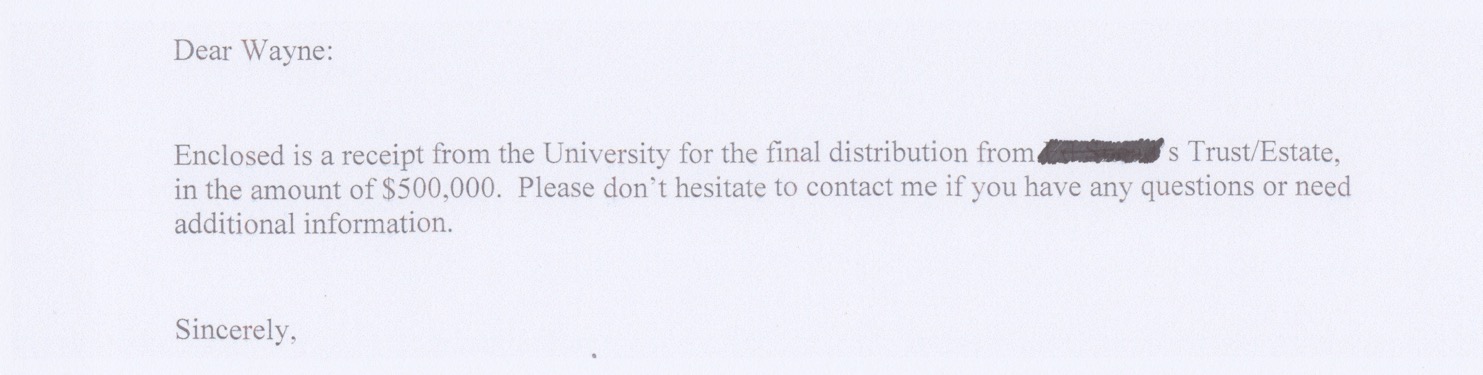 TH_ N K   YO_?
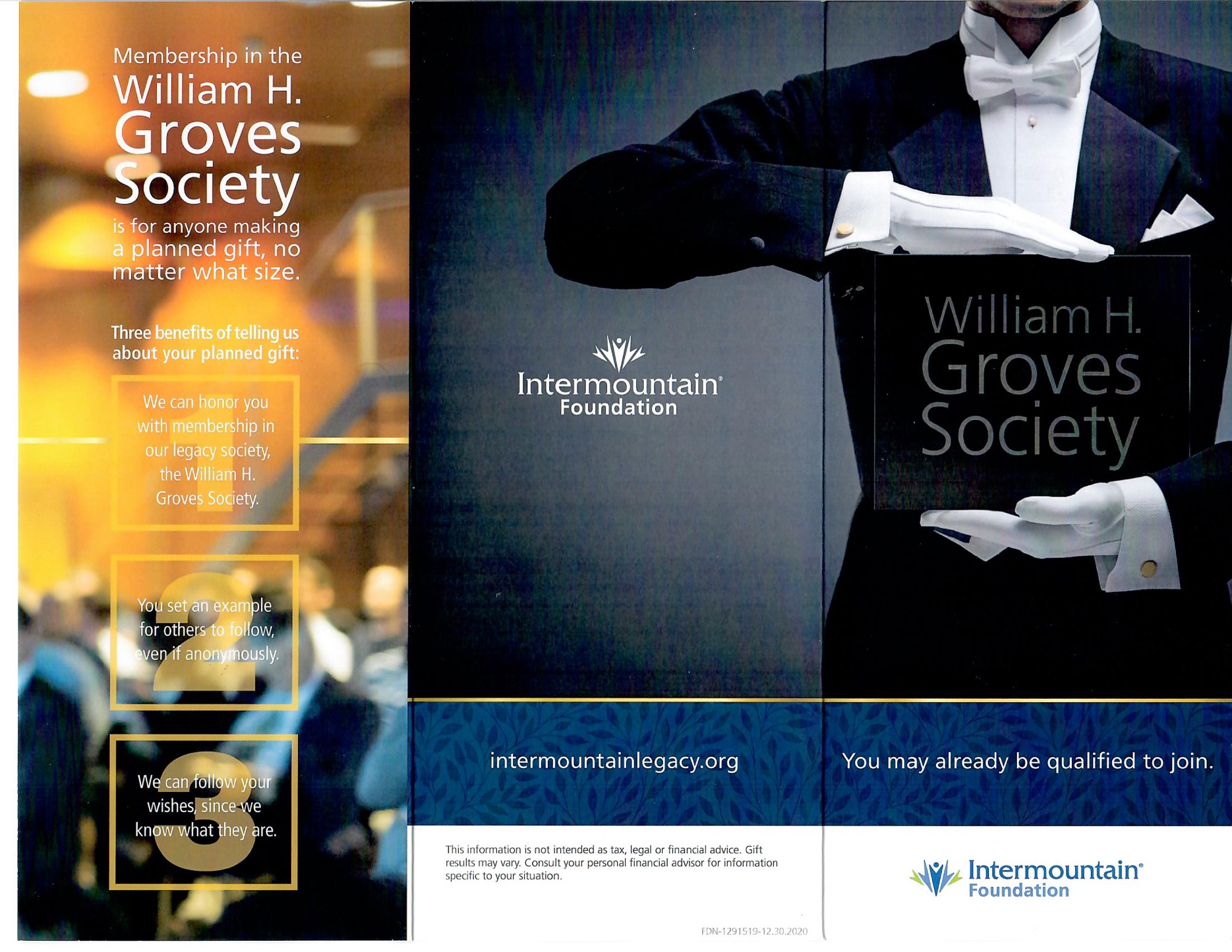 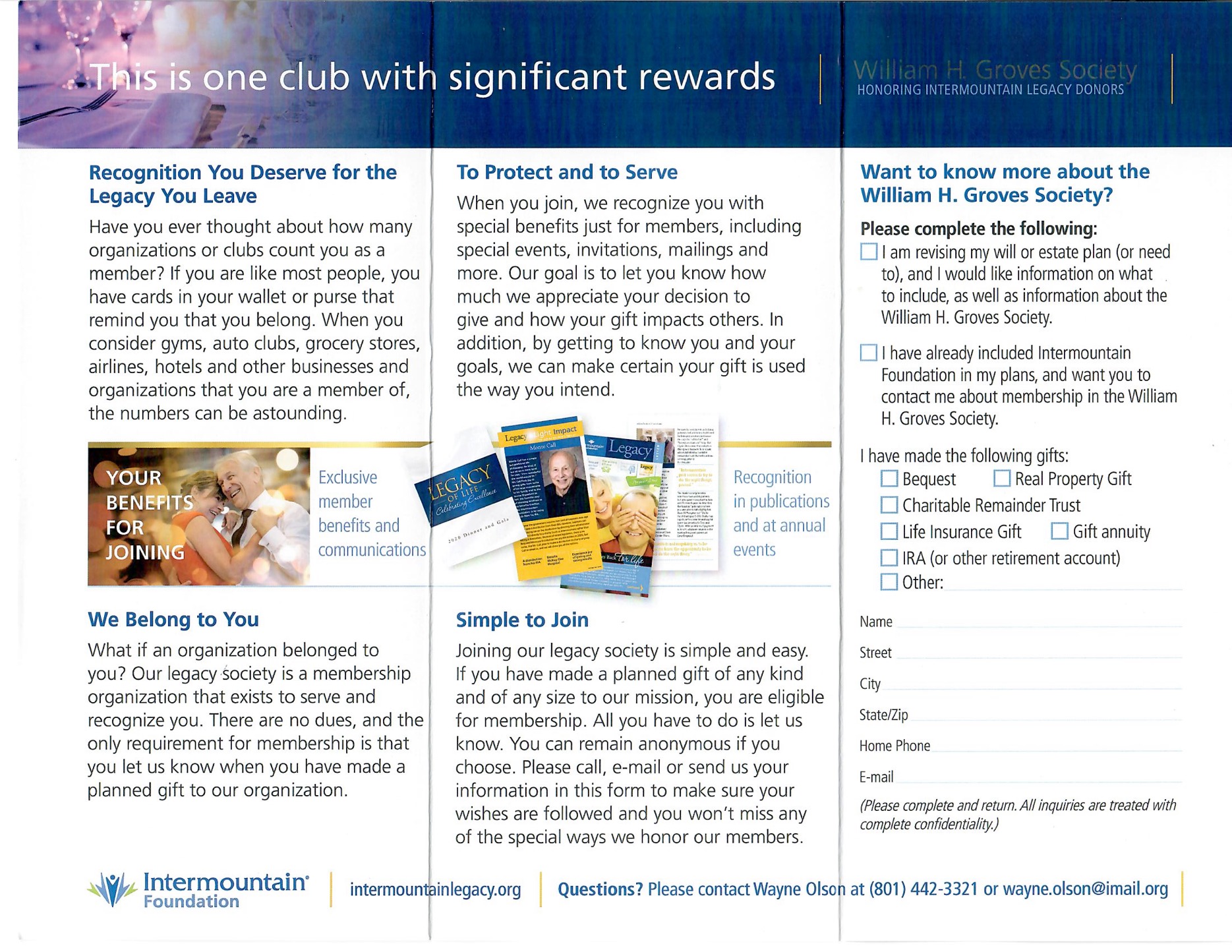 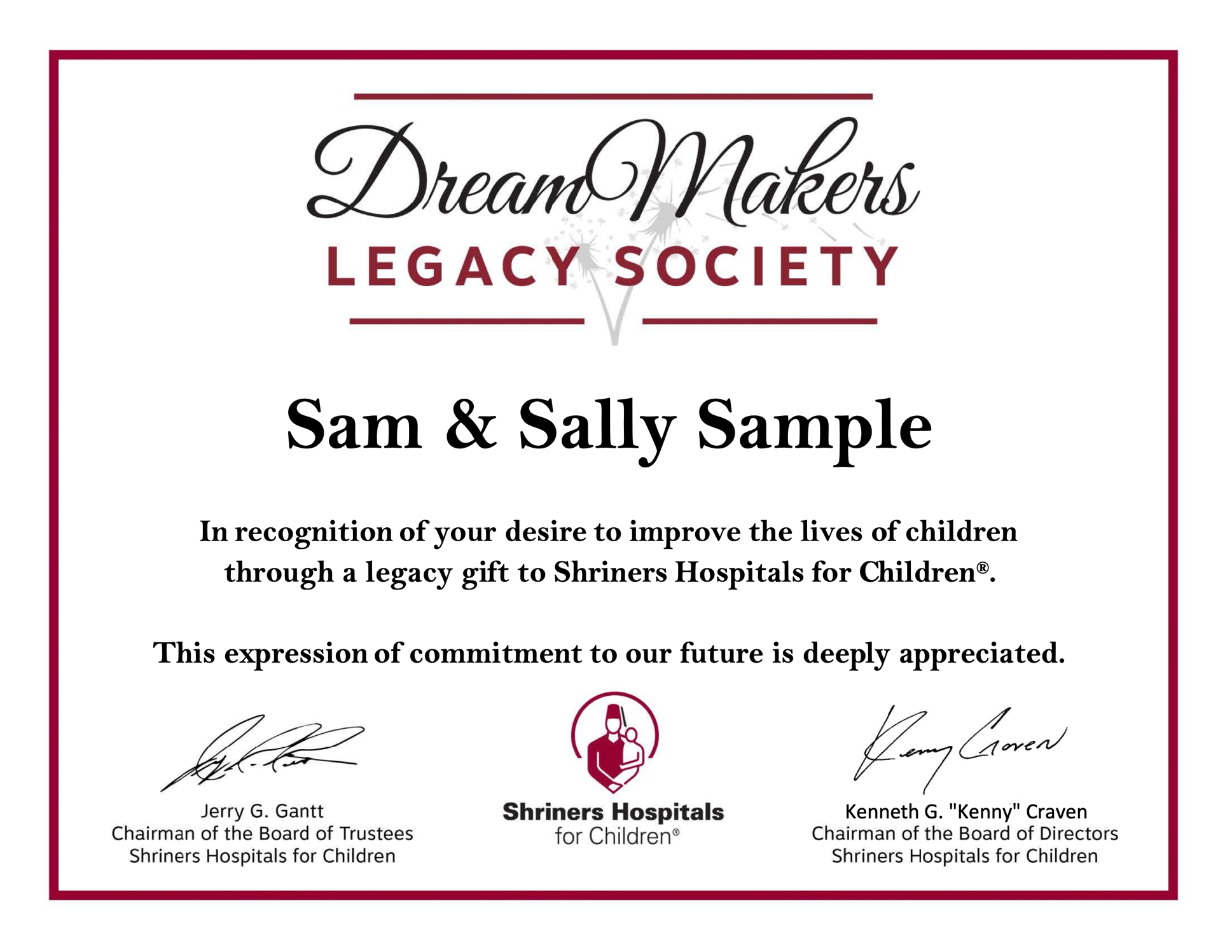 With a Little Momentum do This:
Try This:
Develop a planned giving page on your website.

Include forms of will language.
Include a couple basic types of gifts.
Try This:
Celebrate and publicize all incoming planned gifts and planned gift intentions.
Try This:
Create planned giving emails and postcards.
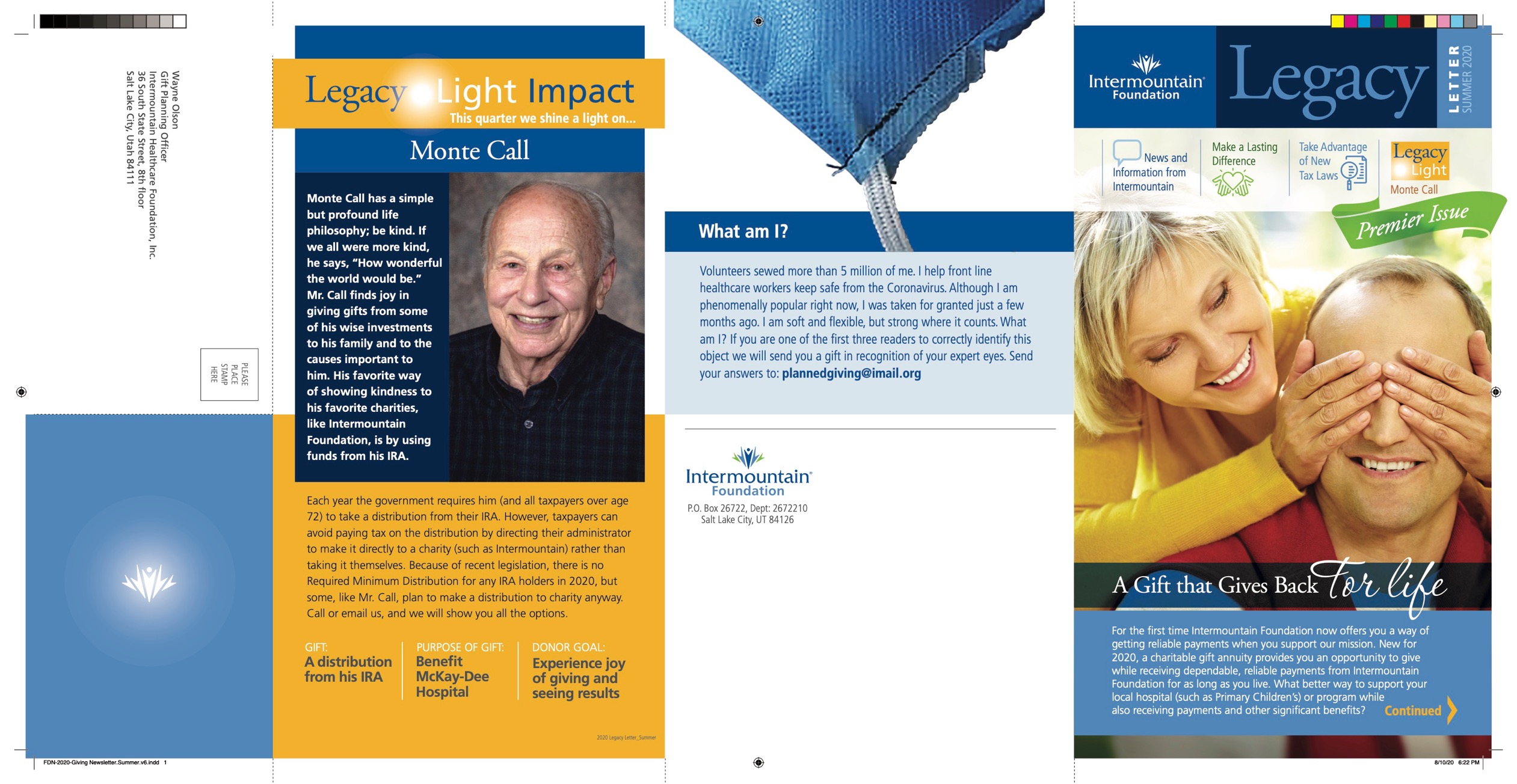 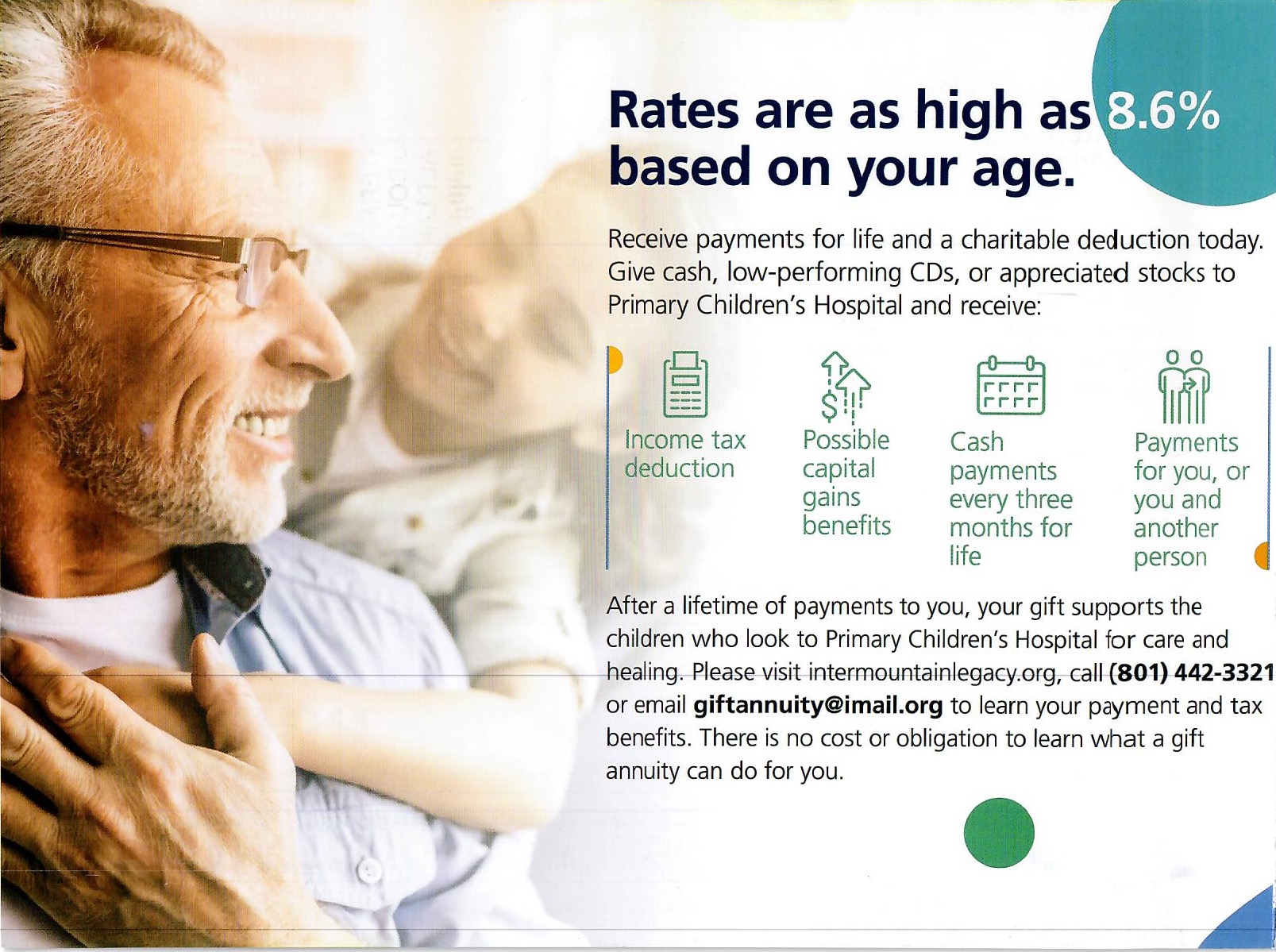 Feel Confident? Do This:
Try This:
Start looking for planned giving donors.
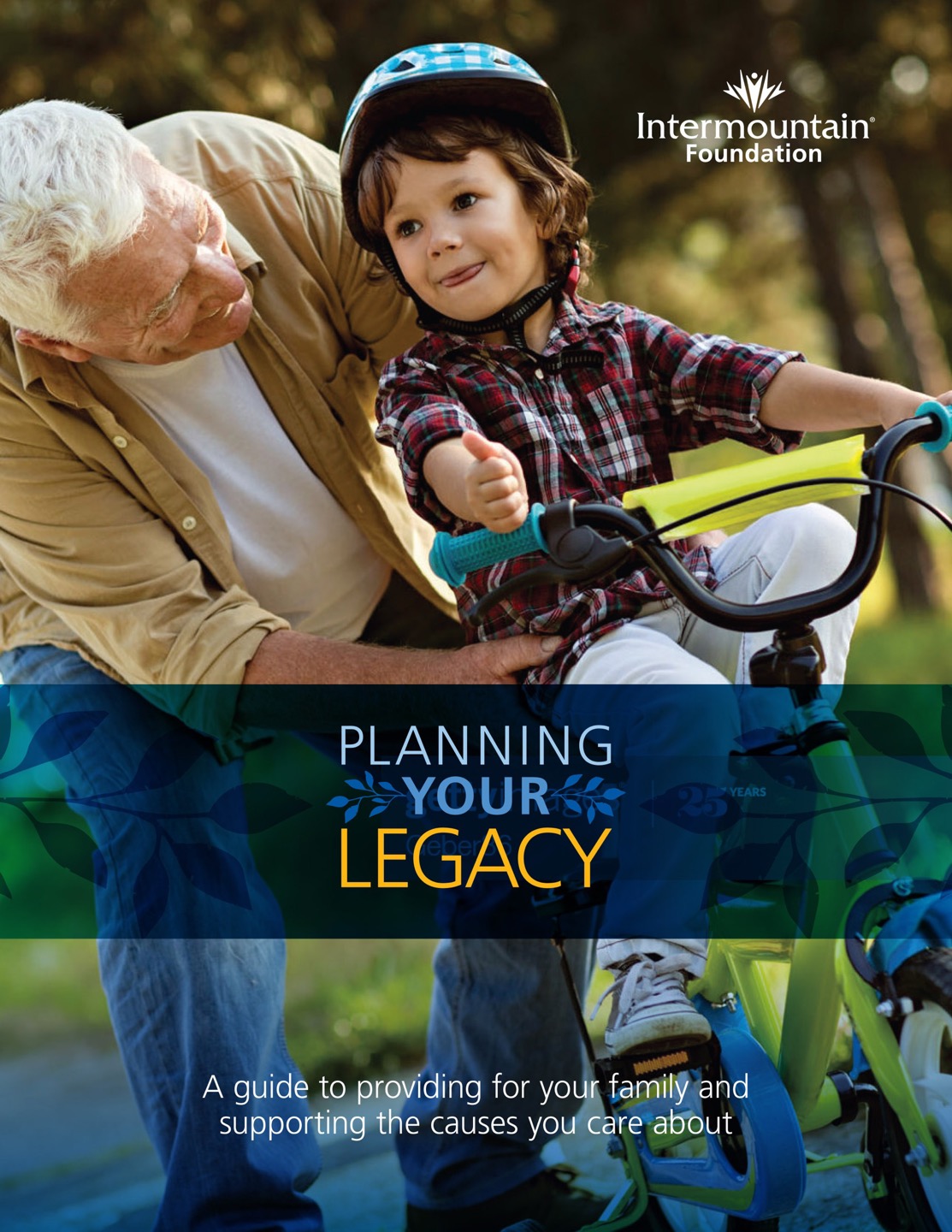 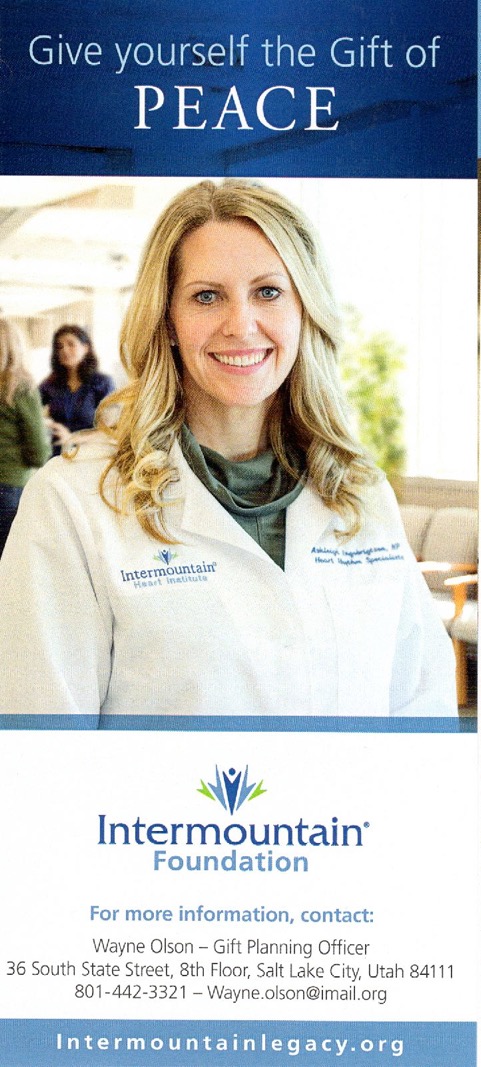 Words Never Heard
“Your brochure was so beautiful, I just had to whip out my checkbook.”
Reaching Out
Ask questions that begin with “who, what, when, where and why?”
[Speaker Notes: Focus on the good feelings.  tax benefits. control.  payments from annuity or trust.  Don’t spend time on charity’s benefits.]
Success Steps
Listen for “My IRA is over-funded, but I hate to take money out of it.”
Success Steps
Listen for “I want to make a difference.”
Success Steps
Listen for “I pay too much in taxes.”
Success Steps
Listen for “CD rates are horrible.”
Success Steps
Listen for “I wish I could do more.”
Success Steps
Listen for “My investments aren’t what they should be.”
Reaching Out
Real starting place: Make a gift ourselves.
[Speaker Notes: Focus on the good feelings.  tax benefits. control.  payments from annuity or trust.  Don’t spend time on charity’s benefits.]
Reaching Out
Thank Donors!
[Speaker Notes: Focus on the good feelings.  tax benefits. control.  payments from annuity or trust.  Don’t spend time on charity’s benefits.]
Don’t go alone.
[Speaker Notes: Focus on the good feelings.  tax benefits. control.  payments from annuity or trust.  Don’t spend time on charity’s benefits.]
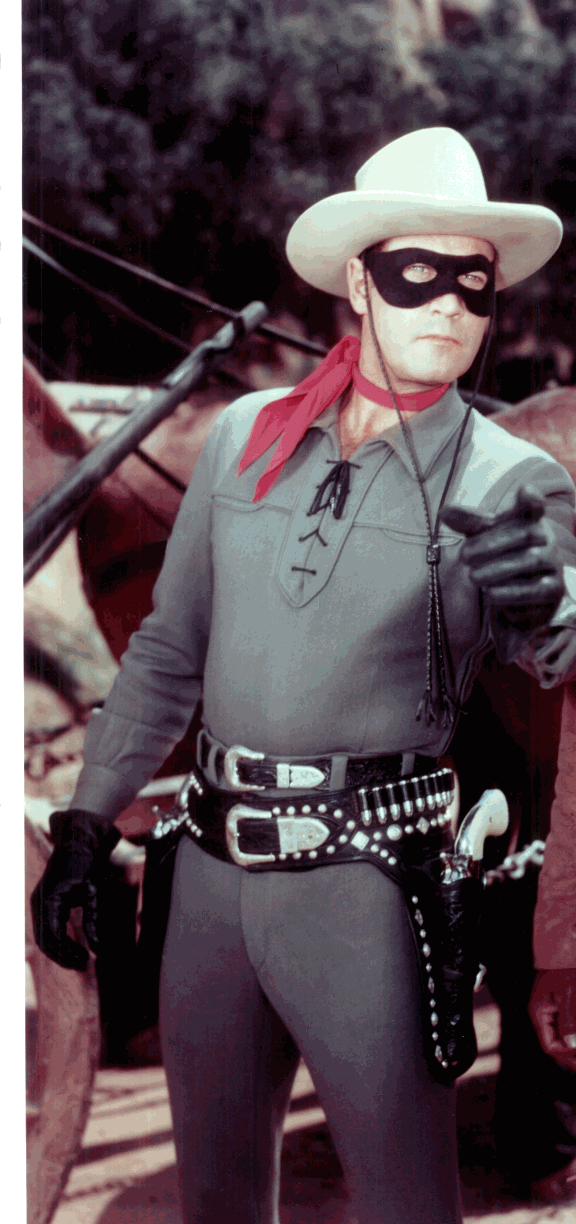 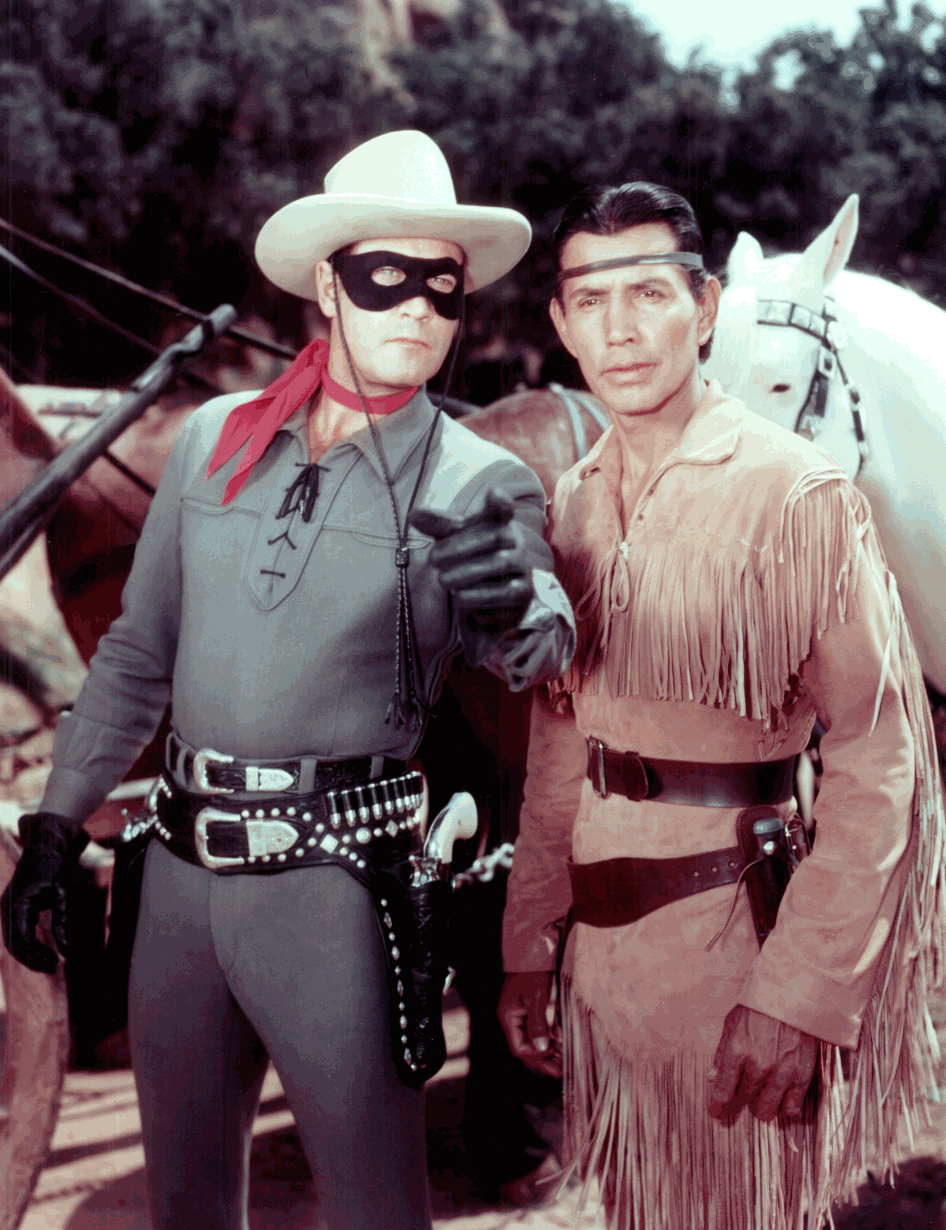 Even the lone ranger is never alone.
Questions?

wayne.olson@shrinenet.org

wayne@wayneolson.com

www.wayneolson.com

@waynero
Thank you
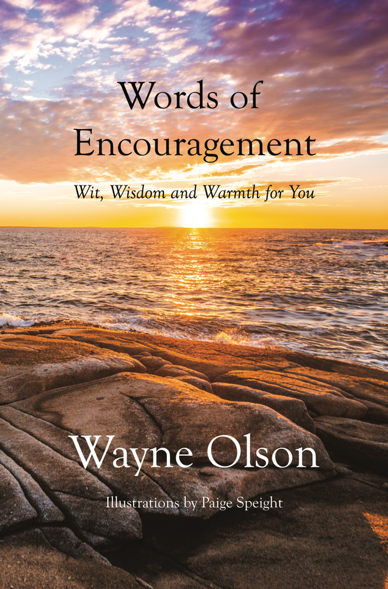 Wayne Olson
Chief Development Officer
wayne@wayneolson.com
@waynero
(256) 924-9223 cell
(469) 272-6479 direct line
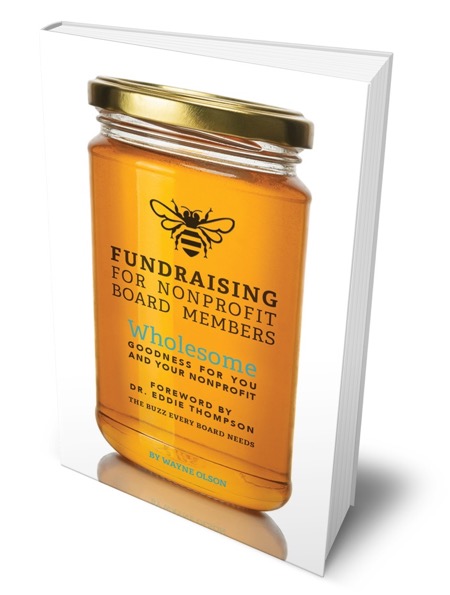 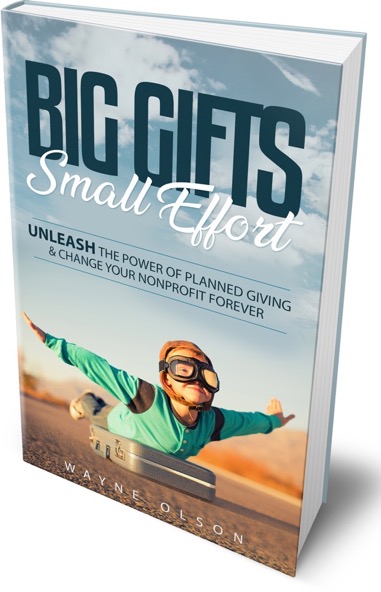 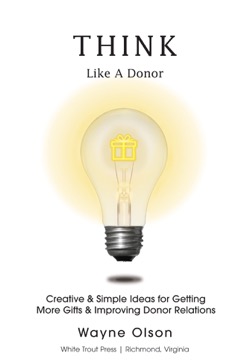 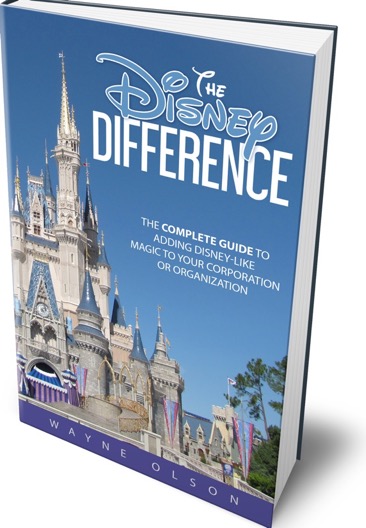 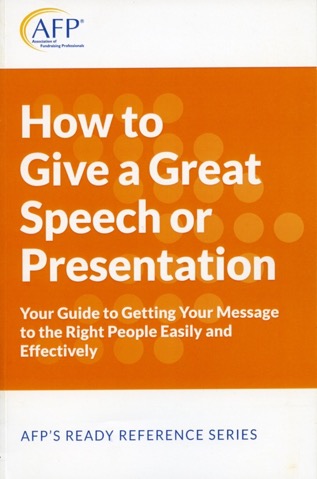